Lesson Eight
Cloning
Skills
Program clones
Use sensing commands
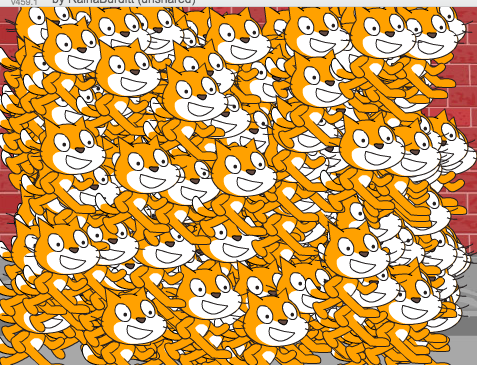 Create a new project
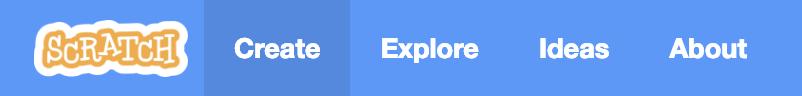 Title it Cloning
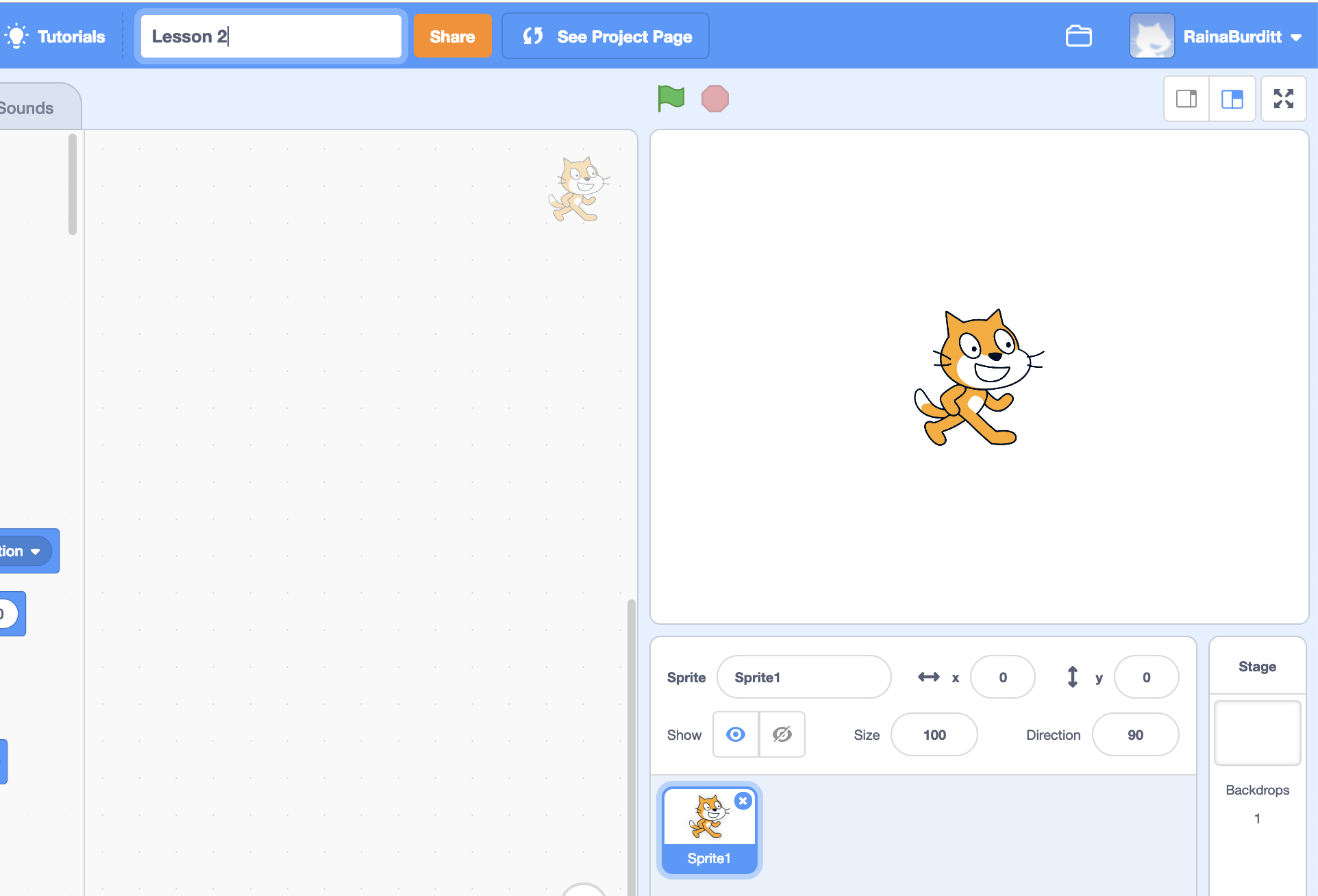 Keep the cat!
Try placing this code
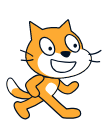 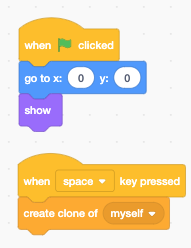 What happens when you press the space bar?
We can’t see the clones because they are on top of our original cat… we have to give them further directions…any ideas?
First add a movement command
We can enter different coordinates for the clone than we had for our first cat, but we still have the same problem of additional clones being in the same spot. We need an operator code.
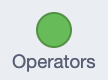 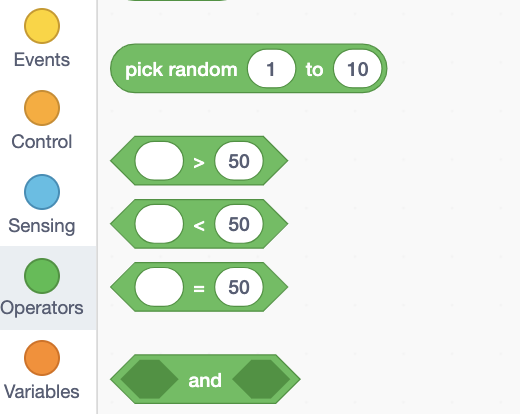 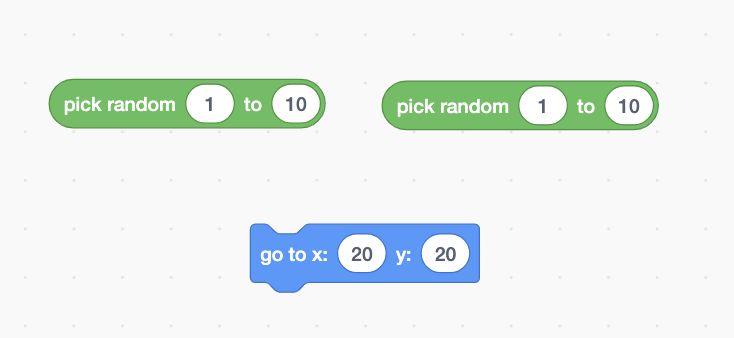 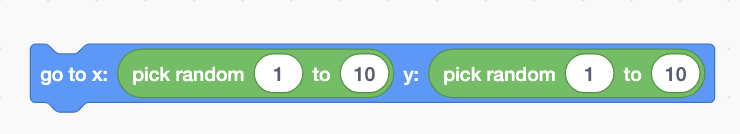 The default range is very small, so the clones just pile right around our original
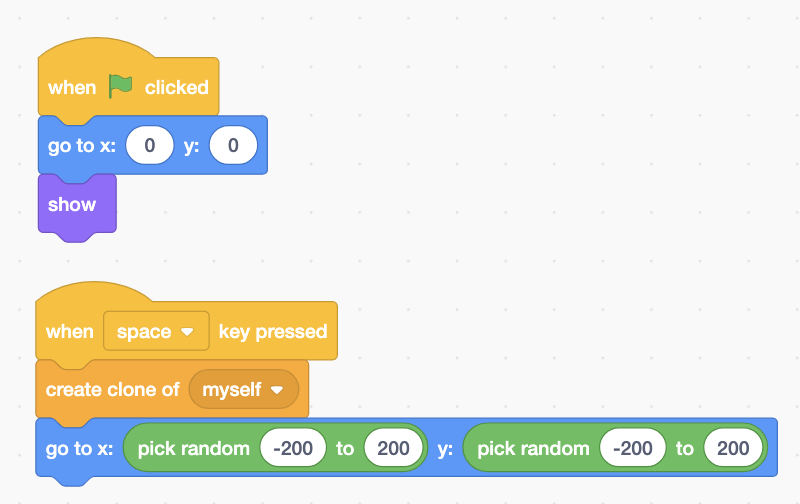 Change the numbers so that they will pop up all around the screen instead.
We also have a random position code block, but the operator code gives us more control. For example, suppose you only want clones to appear in a certain area of the screen.
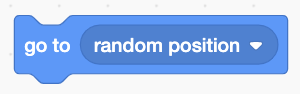 They multiply at a fast rate because 
your clones are also cloning themselves
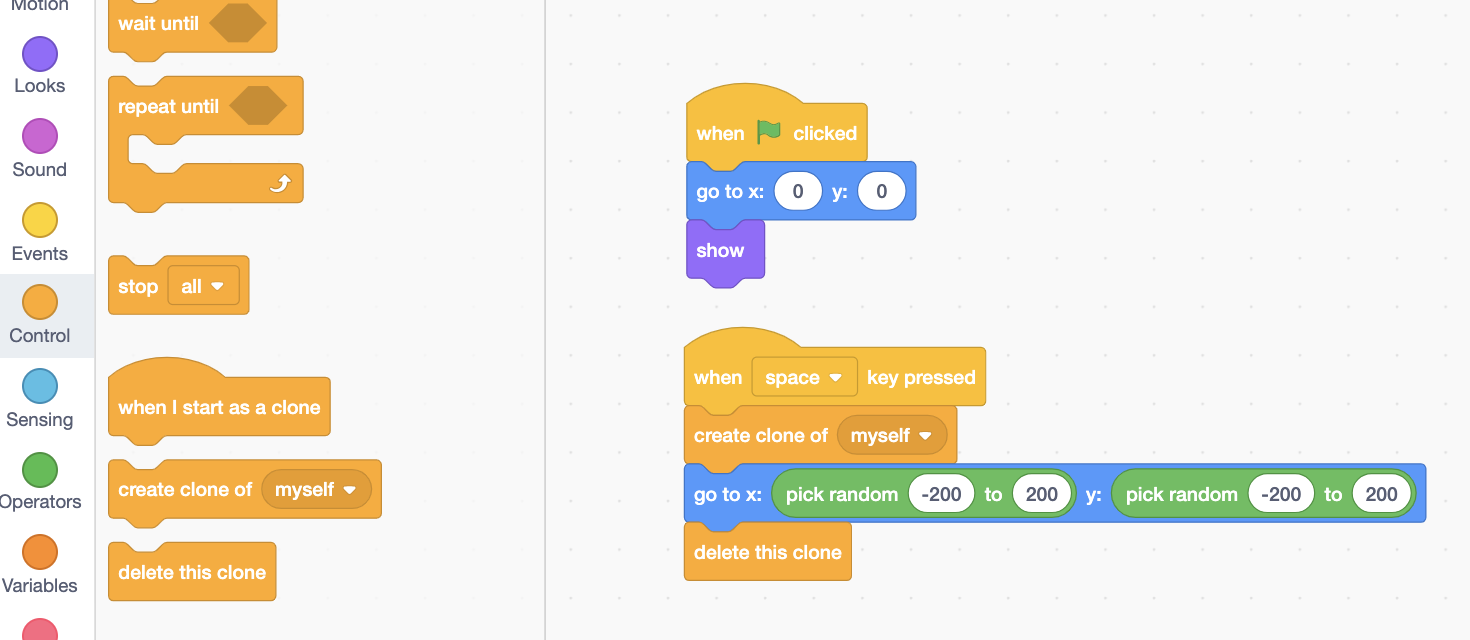 To stop the new clones from cloning themselves, add delete this clone
Our clones can still do stuff. 
Just use the when I start as a clone code block.
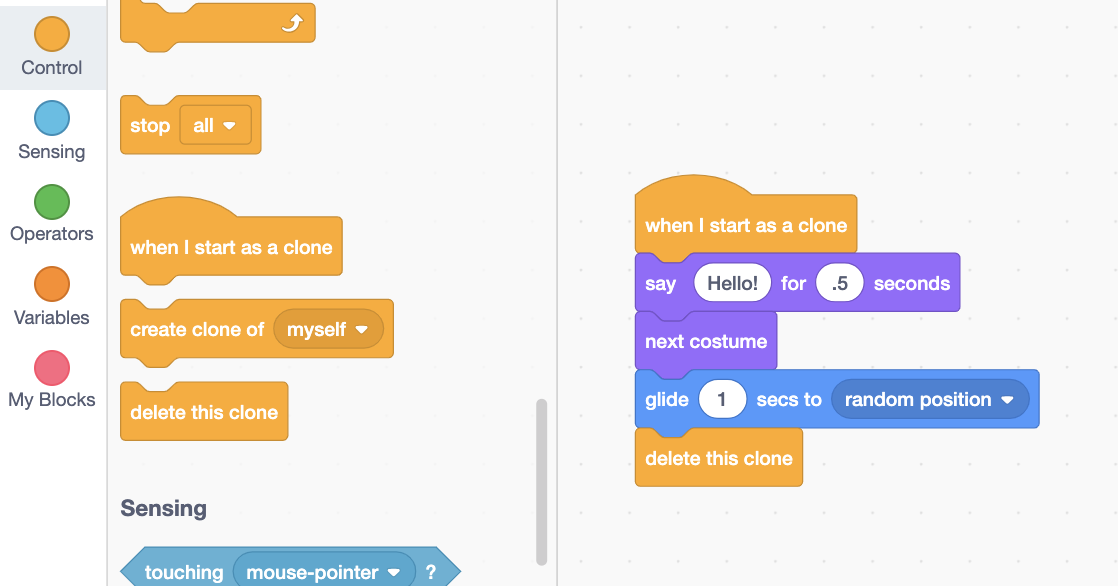 Try something like this out
Delete your cat and add the beetle
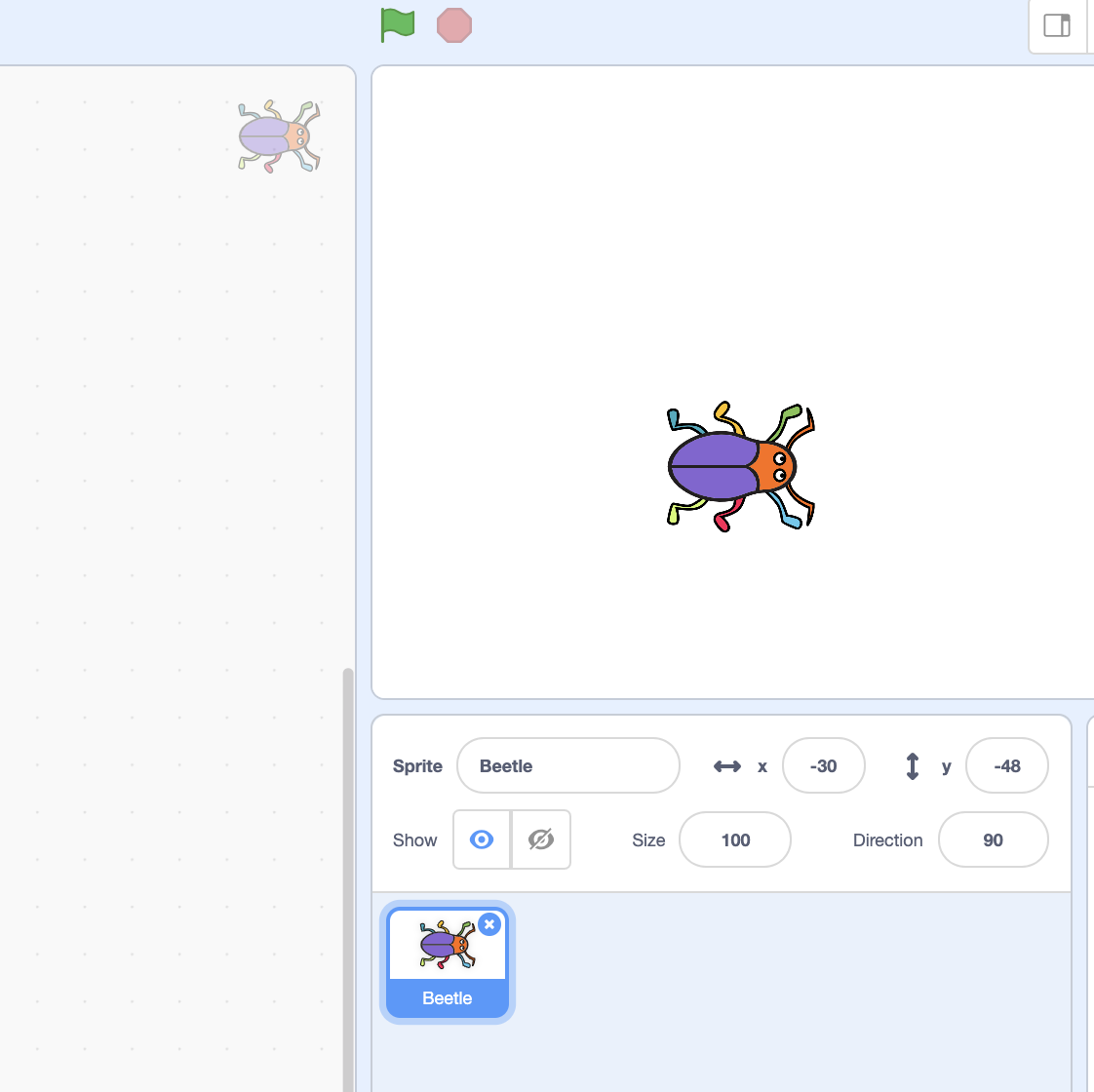 Try this code to create a trailing path
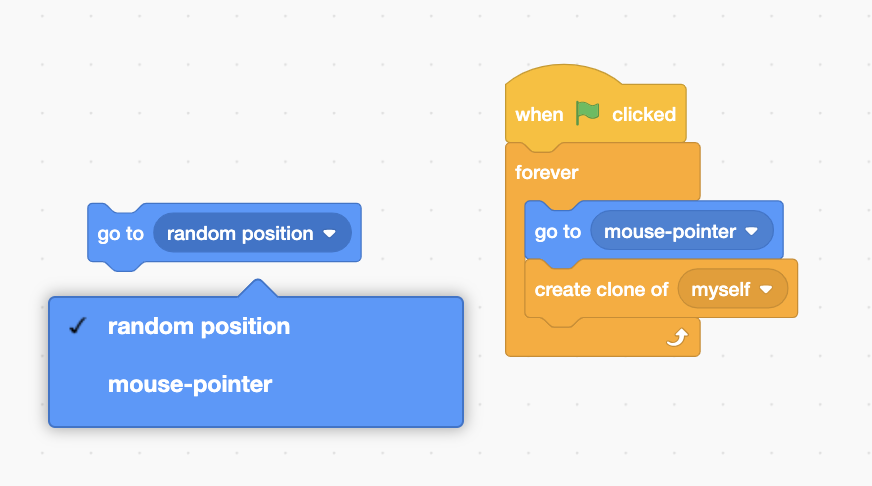 Select mouse-pointer
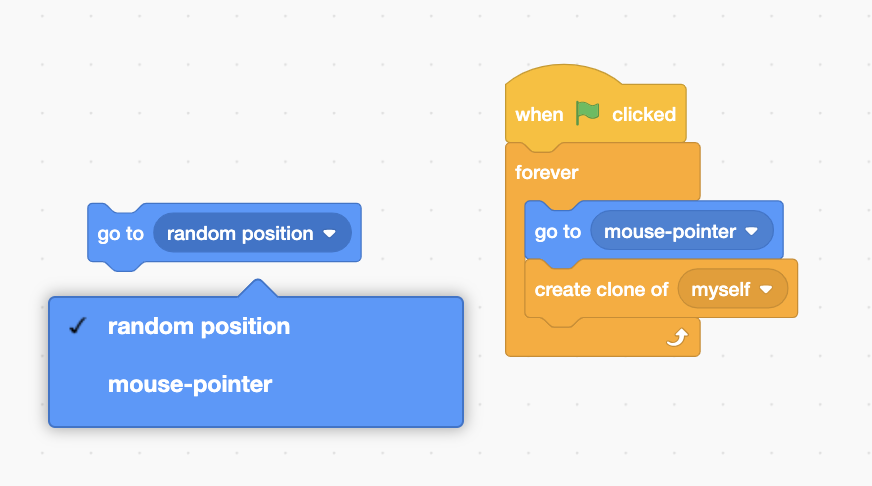 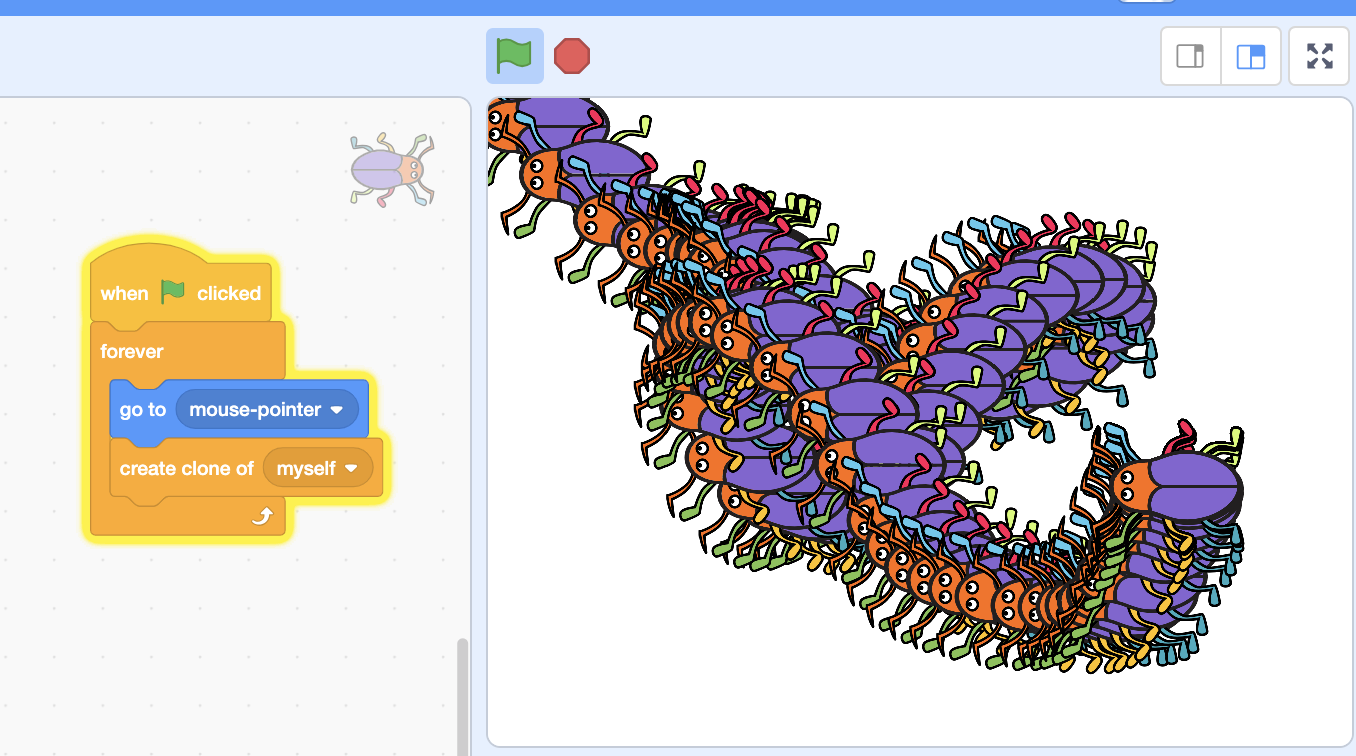 Add this code to make the clones change colors and disappear
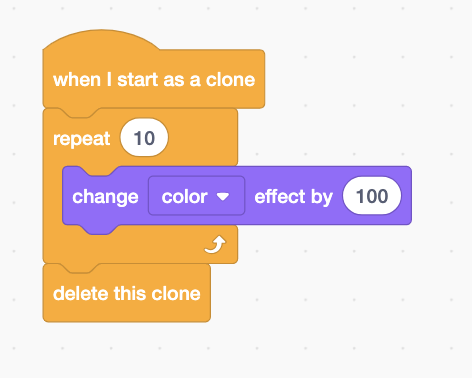 Let’s make a balloon popping program
Delete your beetle and add the balloon
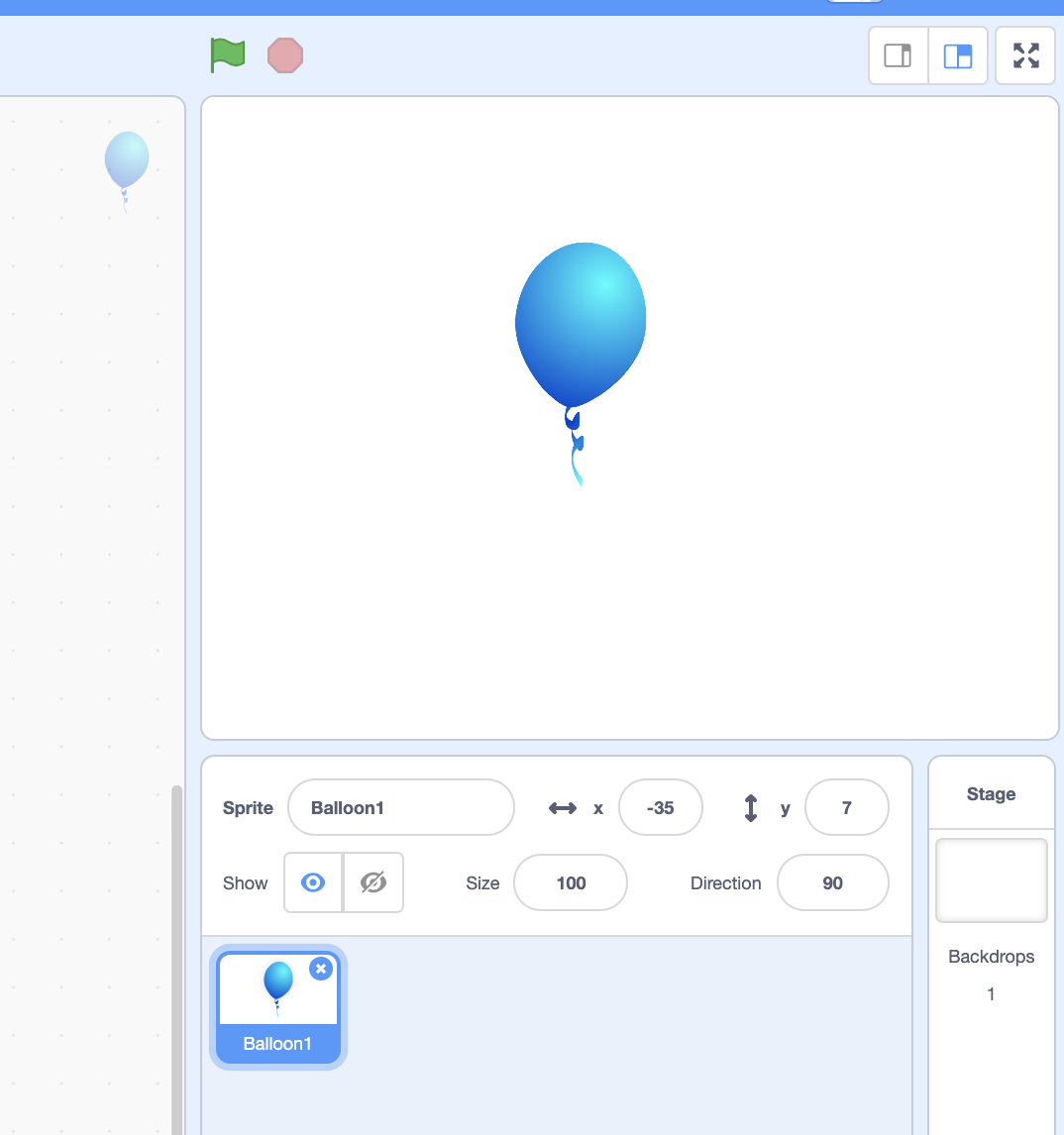 Position the balloon in the top left corner, and shrink it by 50%
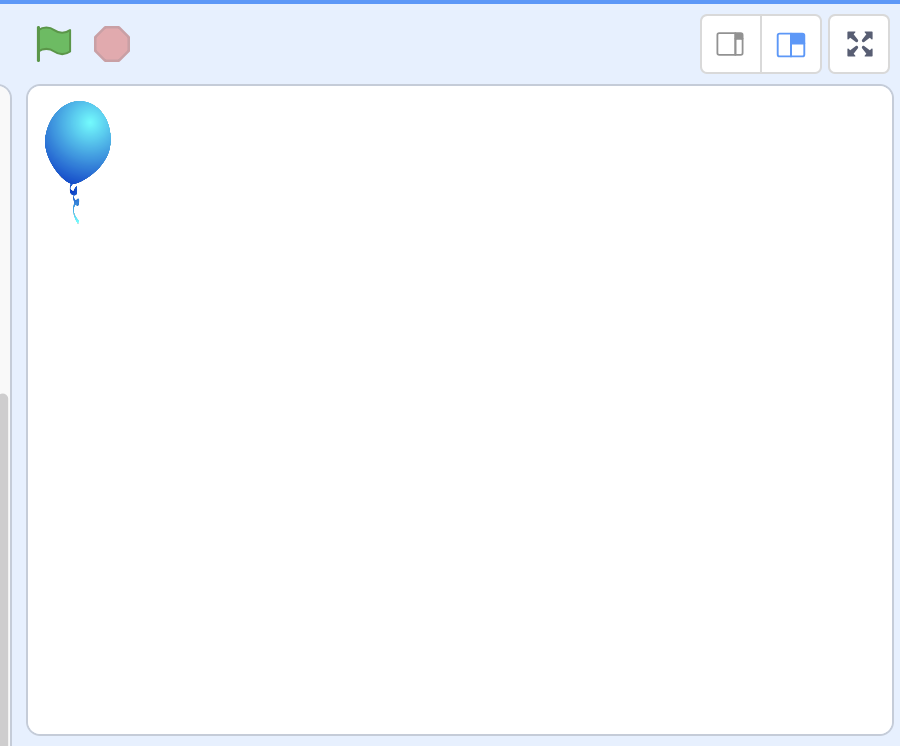 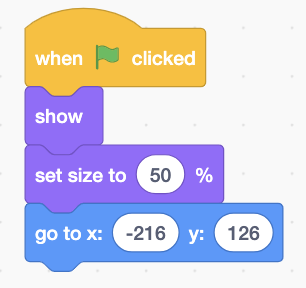 Add code for the balloon to create a clone of itself and then move to the right
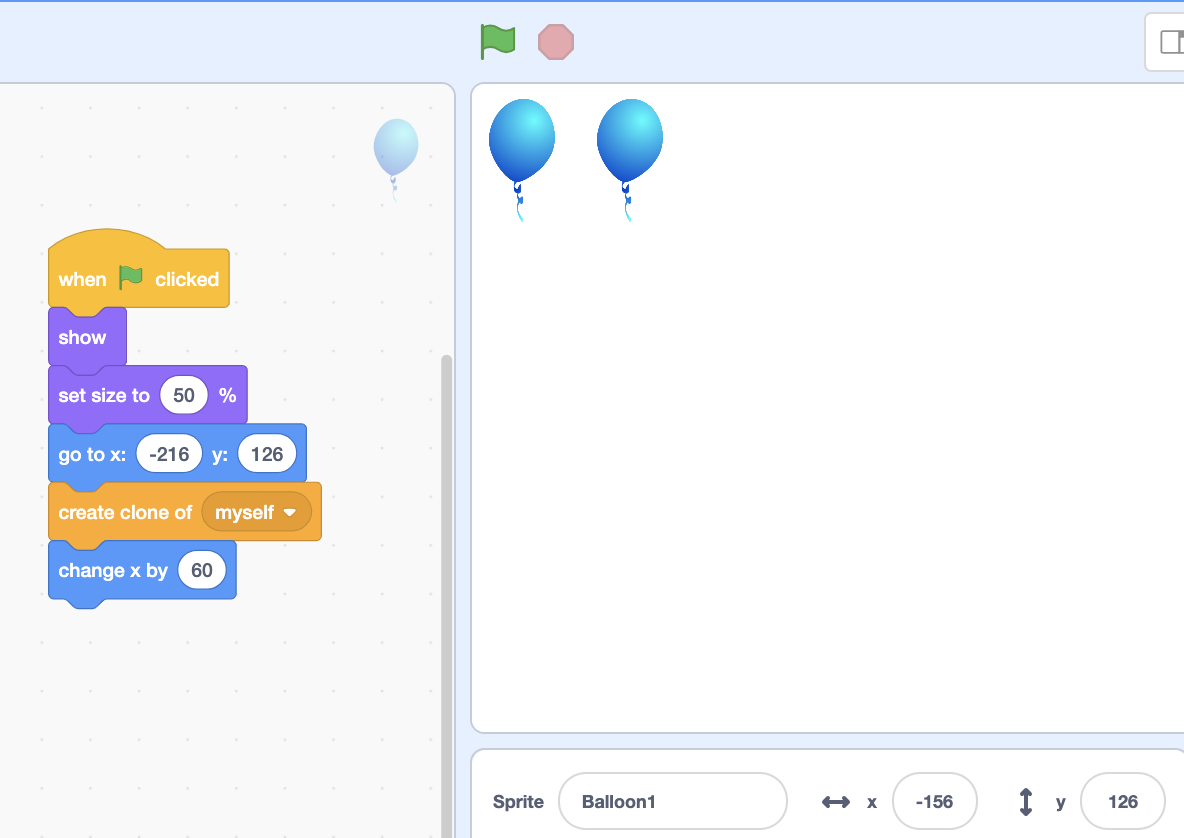 This is your original sprite
This is your clone
Add
Add a repeat loop to fill up the row
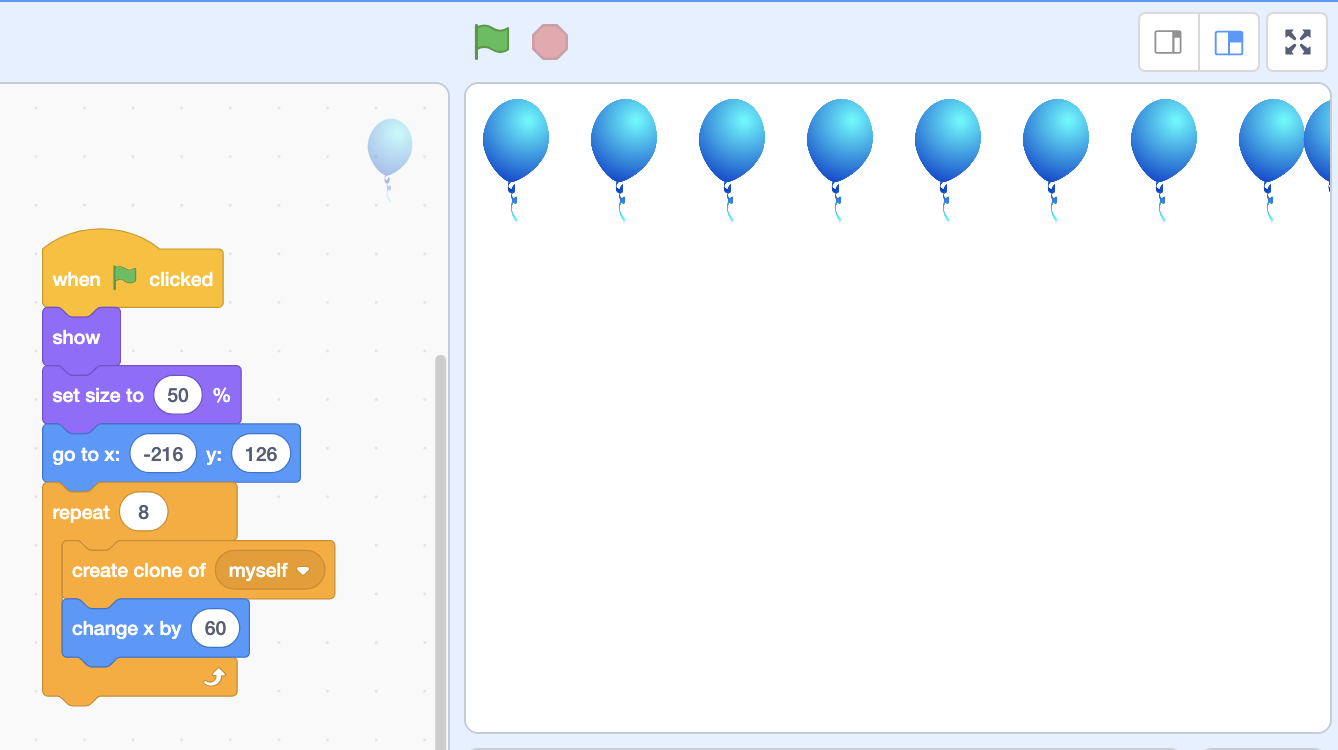 These are all clones
This is your original sprite
Add
To move to the next row, 
add code to change your y-coordinate
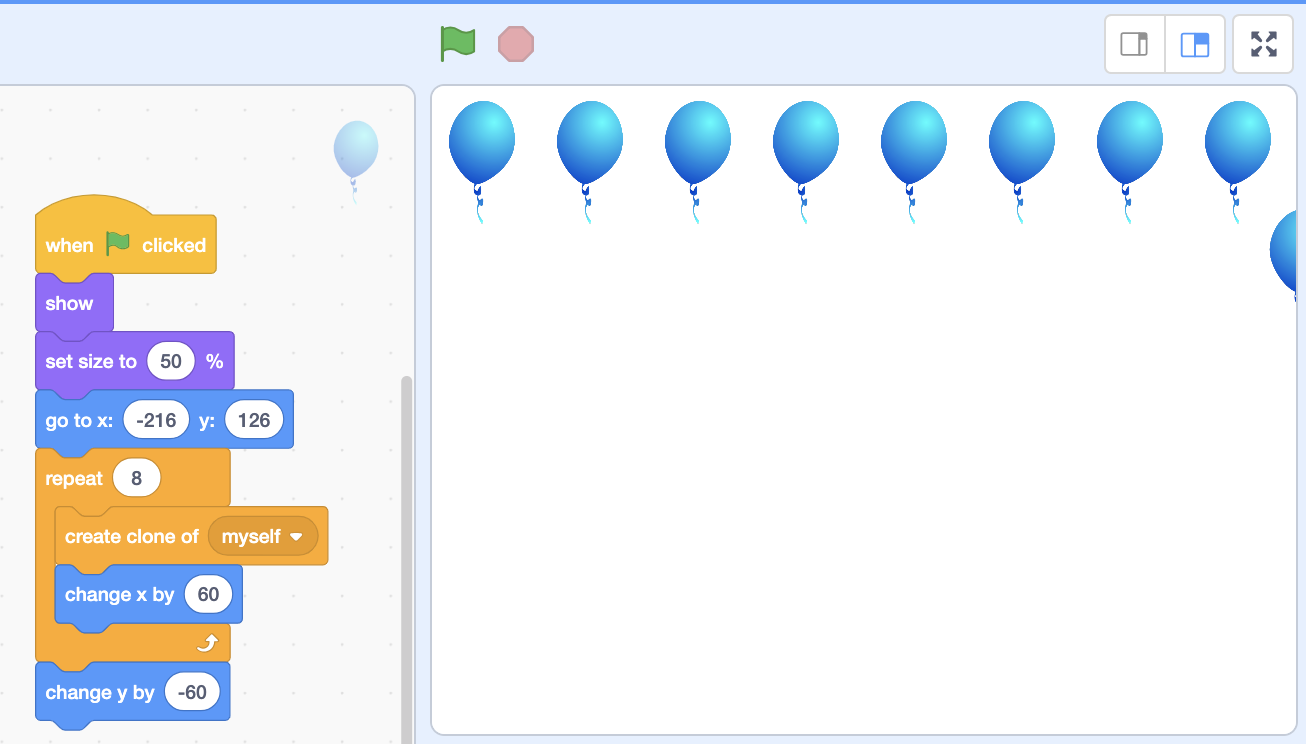 These are all clones
This is your original sprite. It moved down.
Add
Add another repeat loop to try and fill the screen
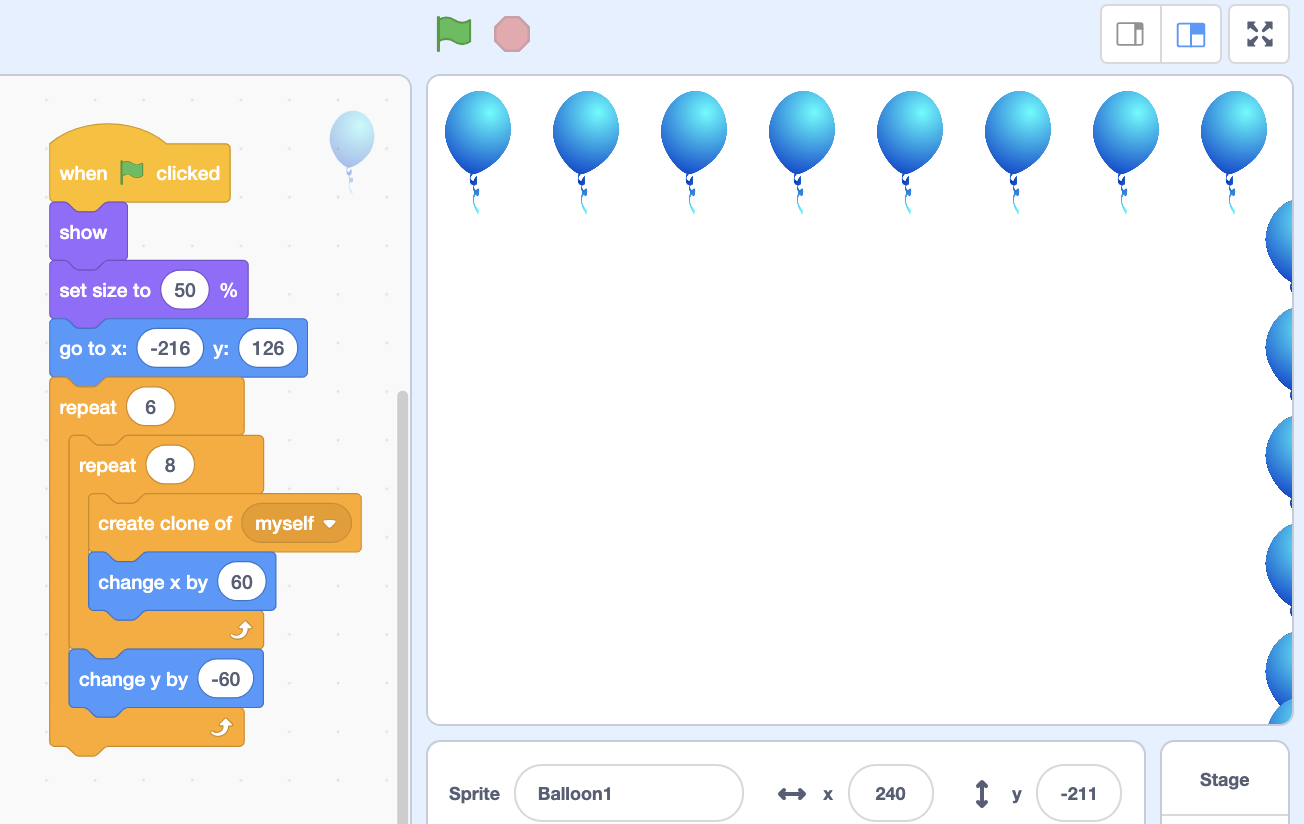 What should we add so that the balloons start cloning from the left side instead of starting on the right and going off of the screen?
Add
Add code for the x-coordinate 
inside just the outer loop
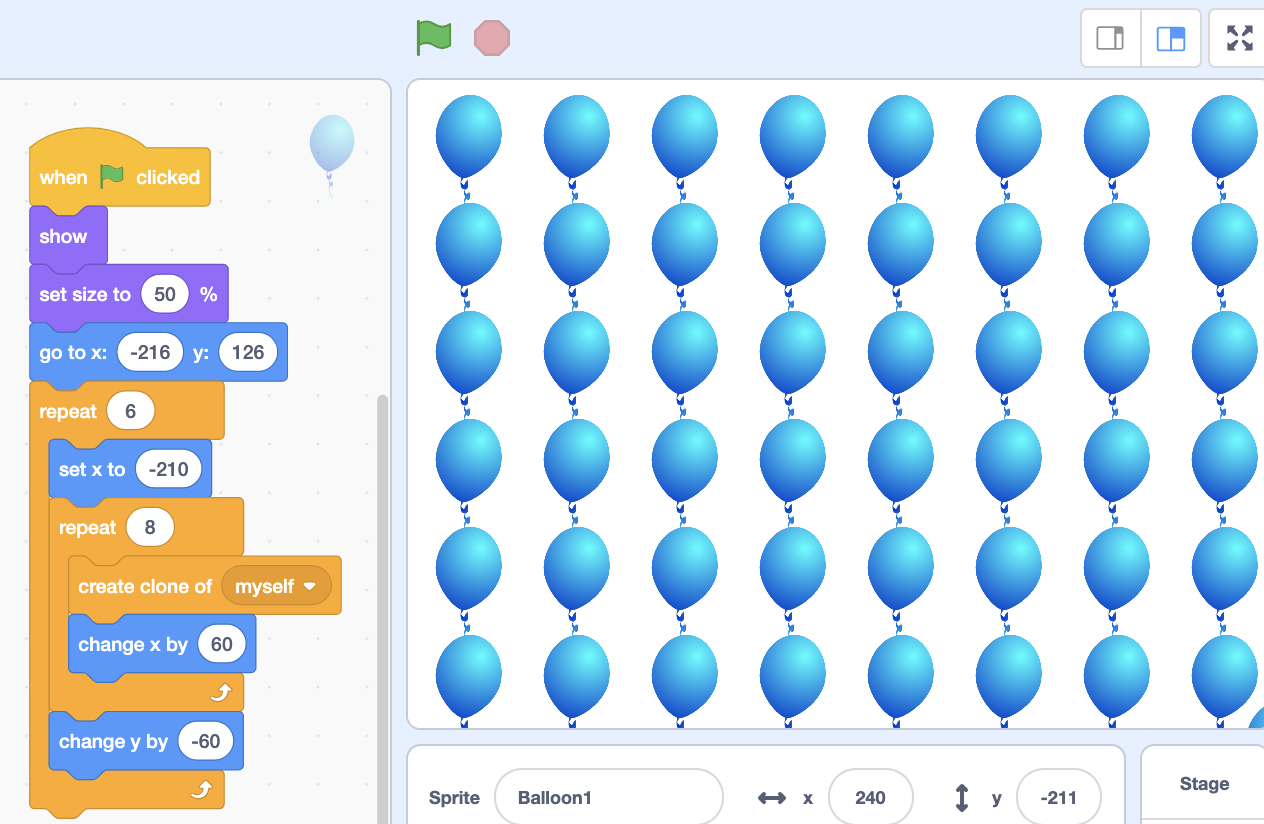 Add
Explanation of code
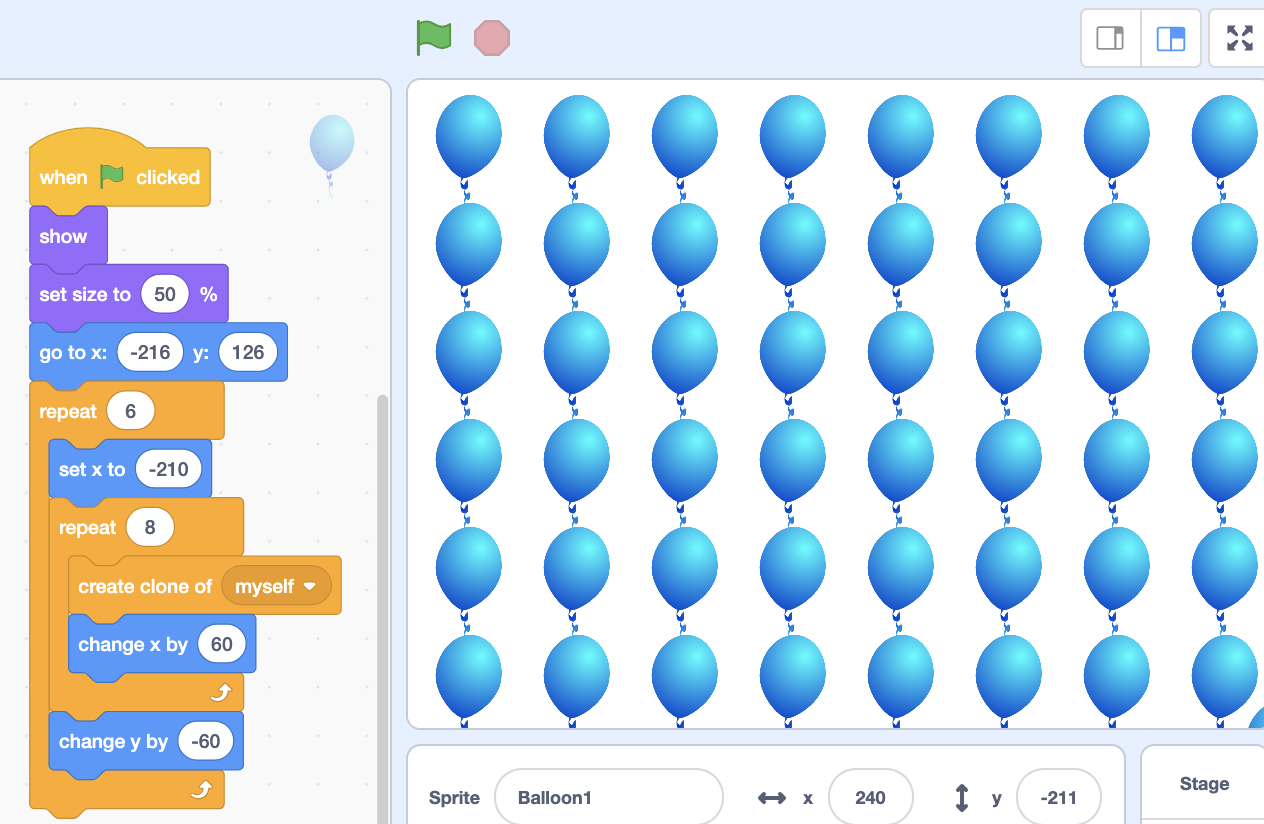 Trigger
Show up
Set size
Start at this spot
Move back to the left side
Repeat 6 times to fill screen
Repeat this 8 times to create full row
Make a clone. Leave it behind as you move over to the right.
Move down to start a new row
Now add code to have the clones react when your mouse touches them
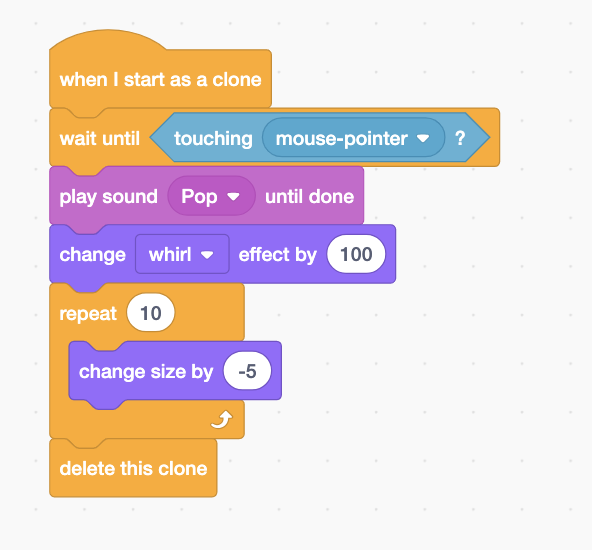 Trigger
Do nothing until this happens
Play a pop sound
Whirl effect to make it look deflated
Decrease size with a loop to make it look like it is shrinking
Make it disappear
Your Turn!
Create a program that incorporates cloning

Challenges
Can you make different clones behave differently from one another?
Can you trigger the cloning by having your sprite touch something else?
Submit to Lesson 8 in the class studio.
12-Lesson Discounted Bundle
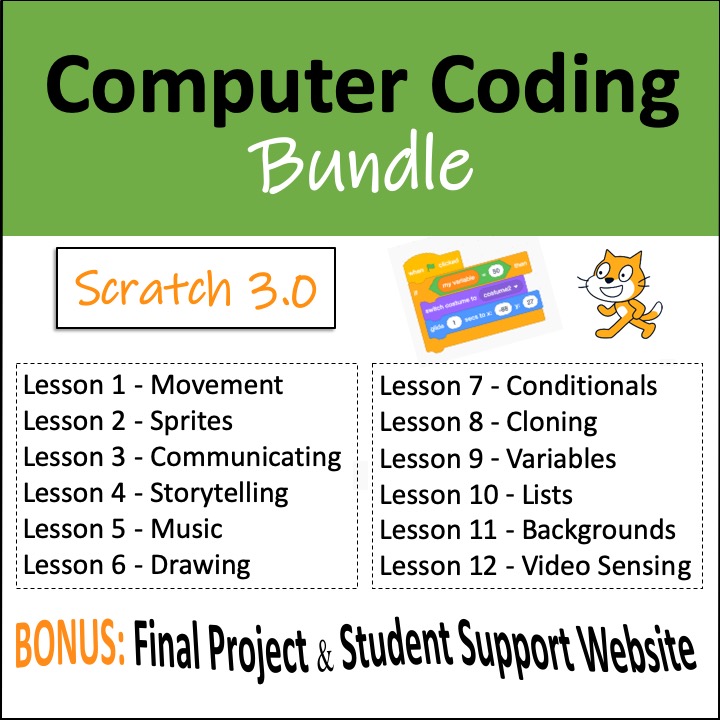 Bonus Files
Final project with 
Guidelines
Rubric
Reflection Assignment
Student Support Website 
A support page for each lesson to aid students while working independently
https://www.teacherspayteachers.com/Product/Computer-Coding-in-Scratch-10-Lessons-BUNDLE-3870547
Click for individual lessons
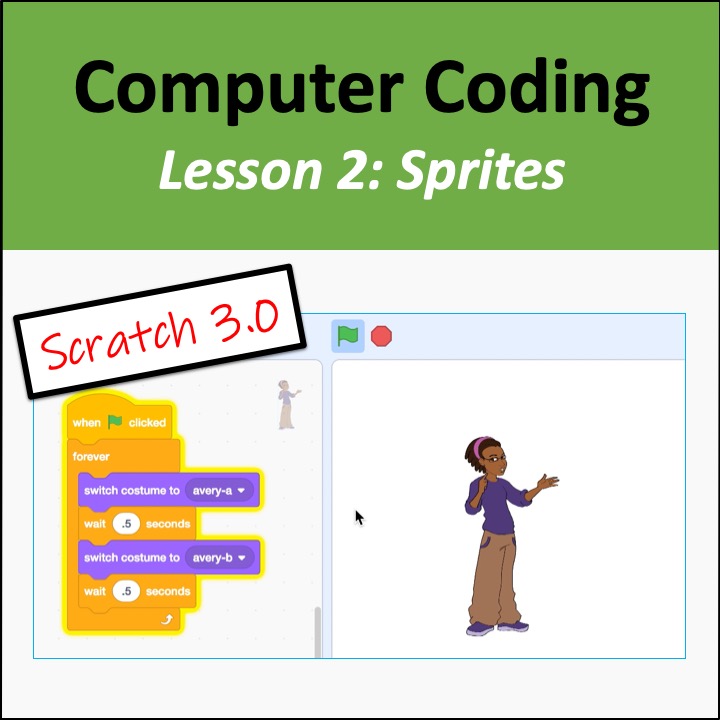 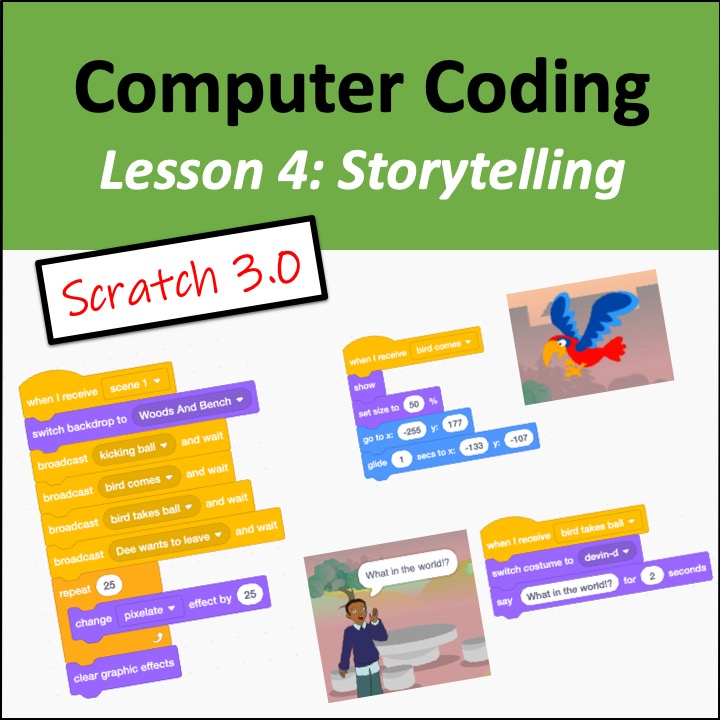 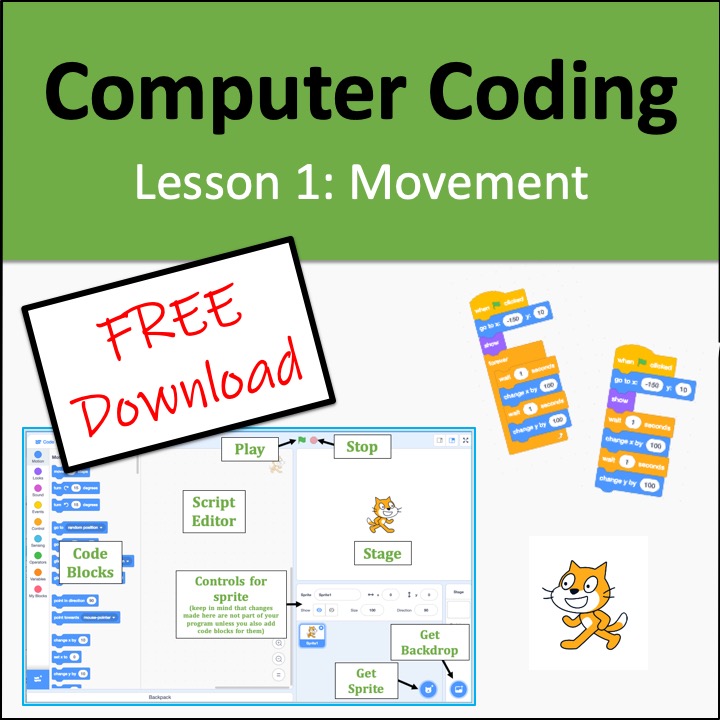 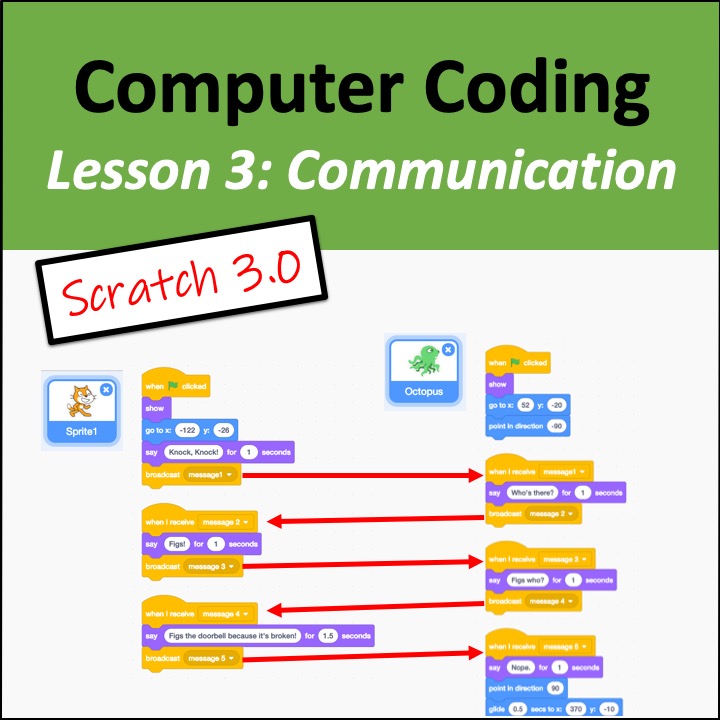 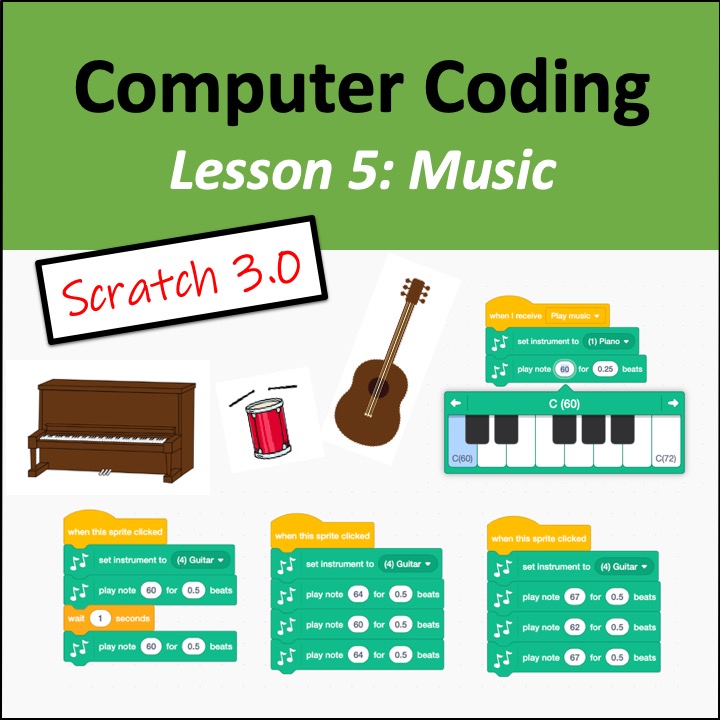 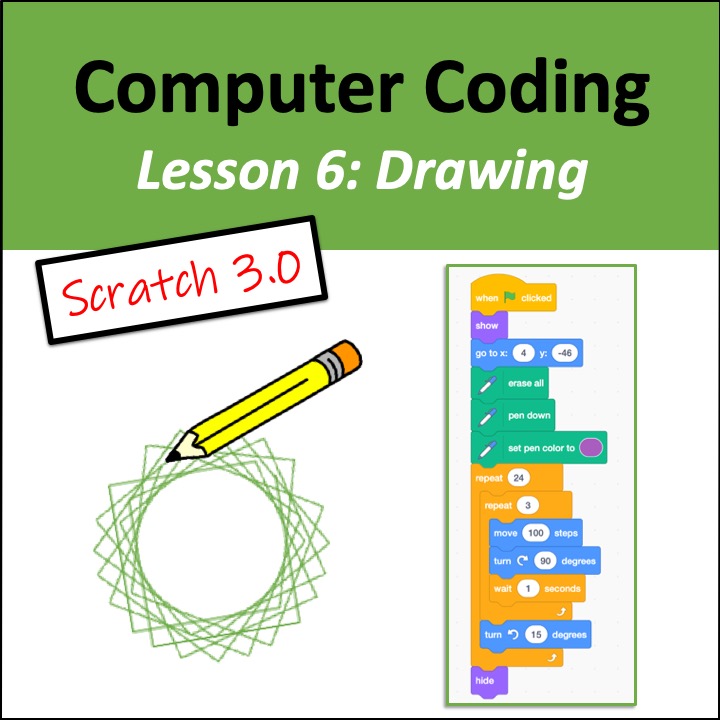 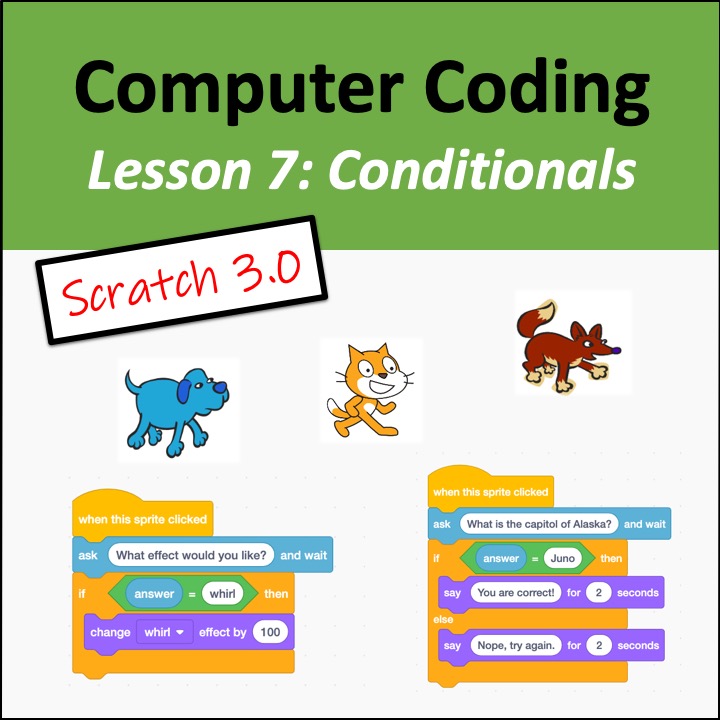 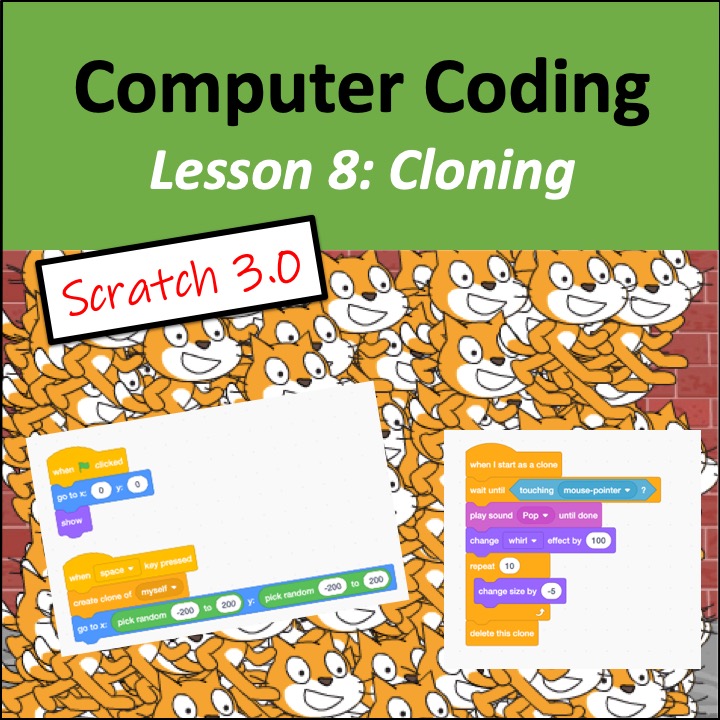 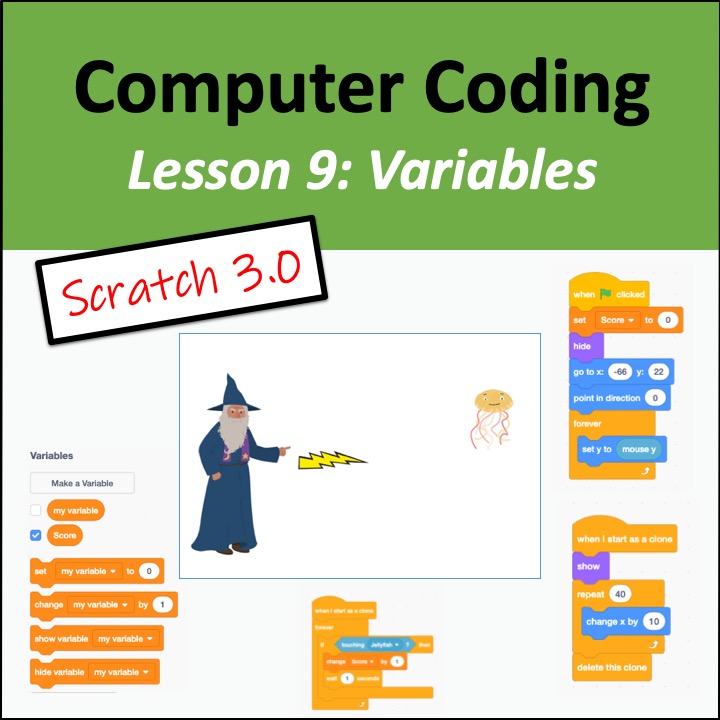 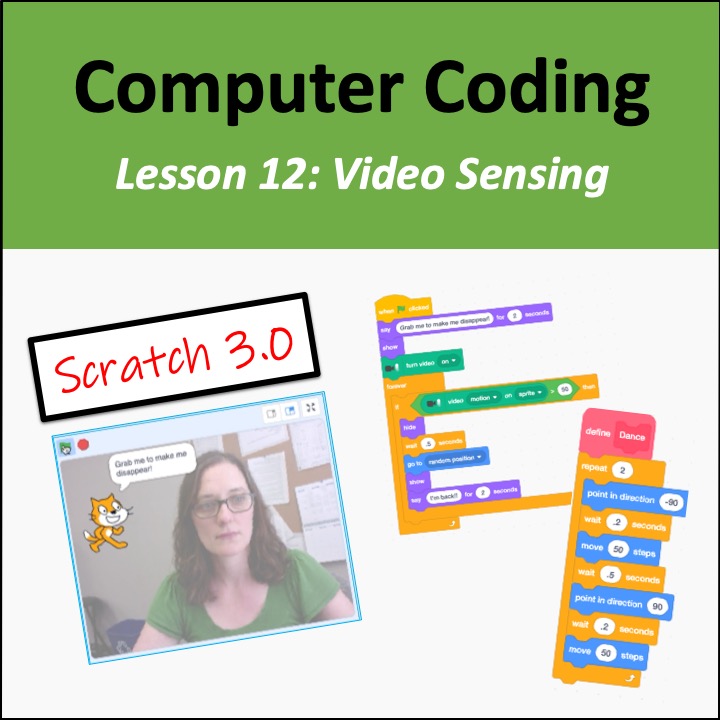 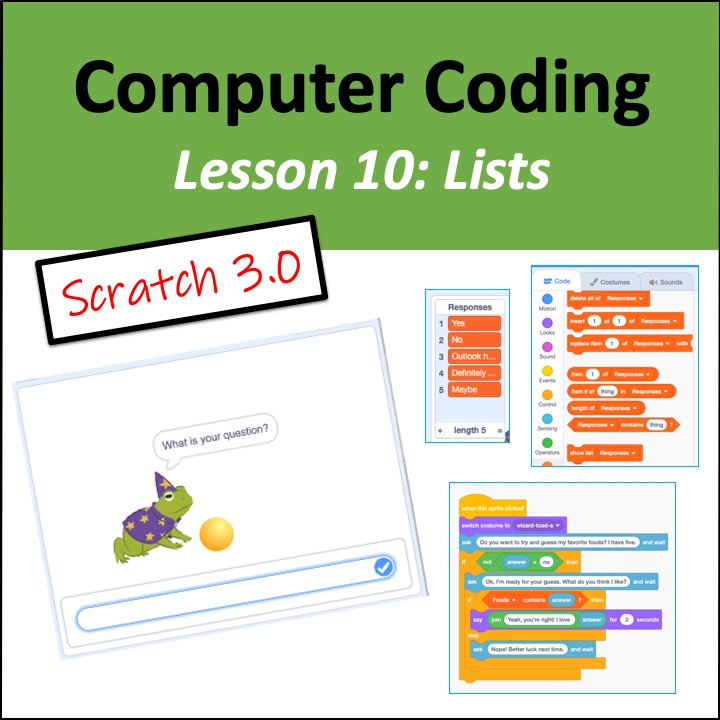 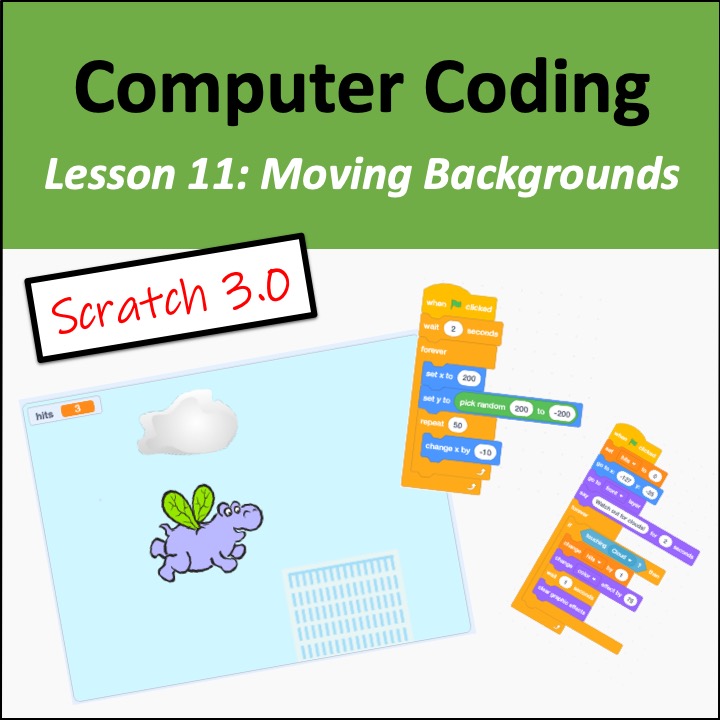 Click to edit Master title style
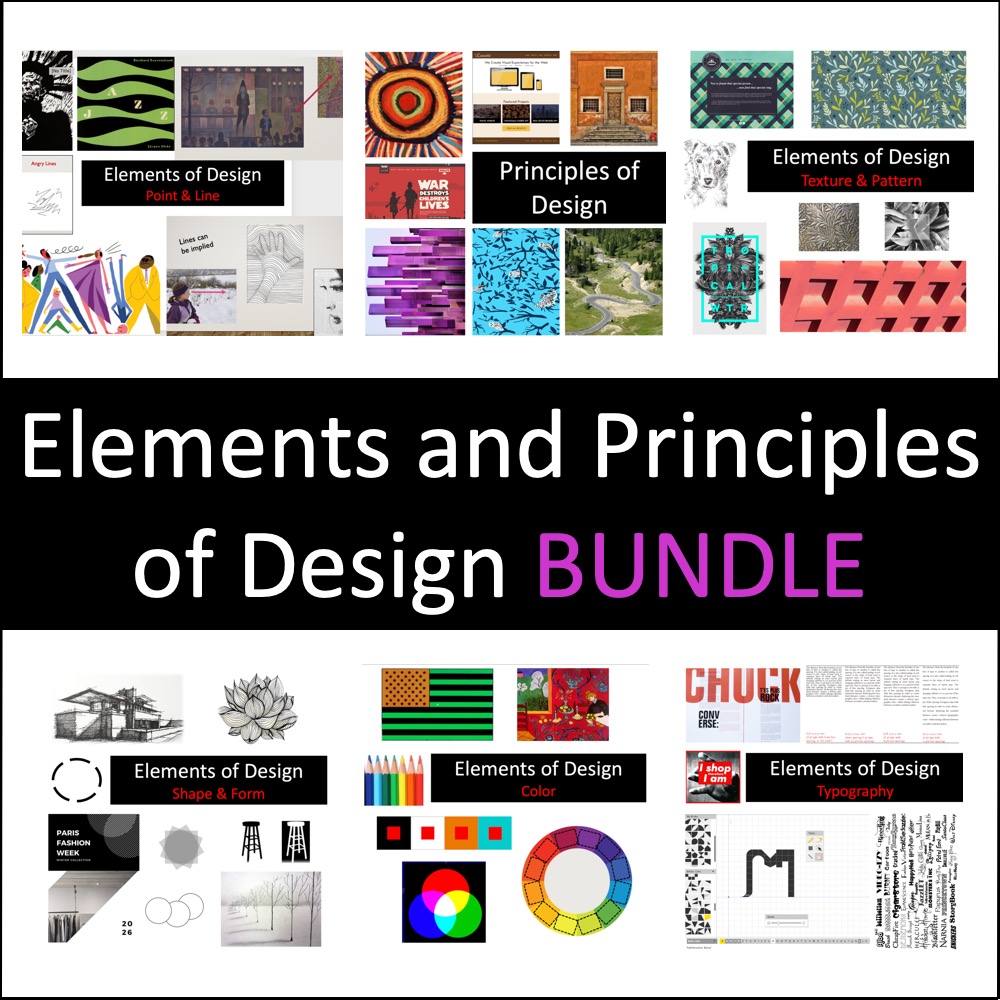 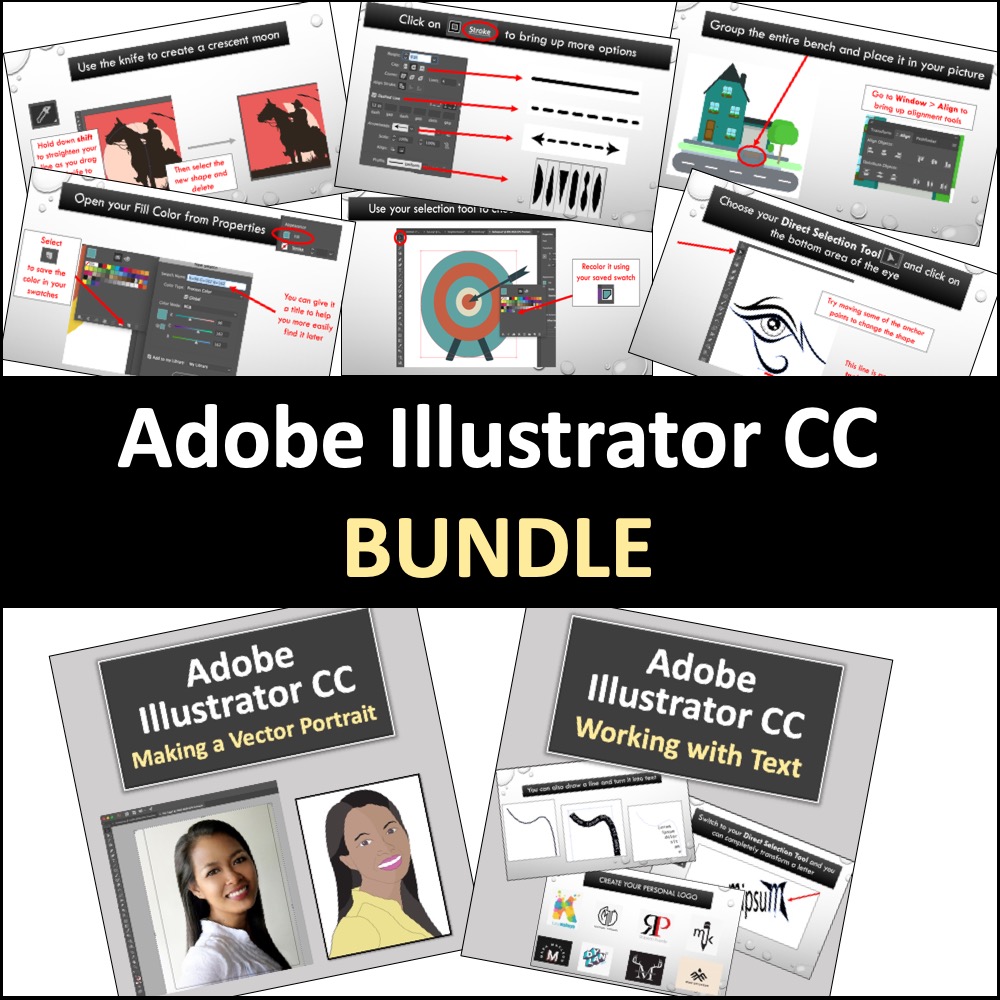 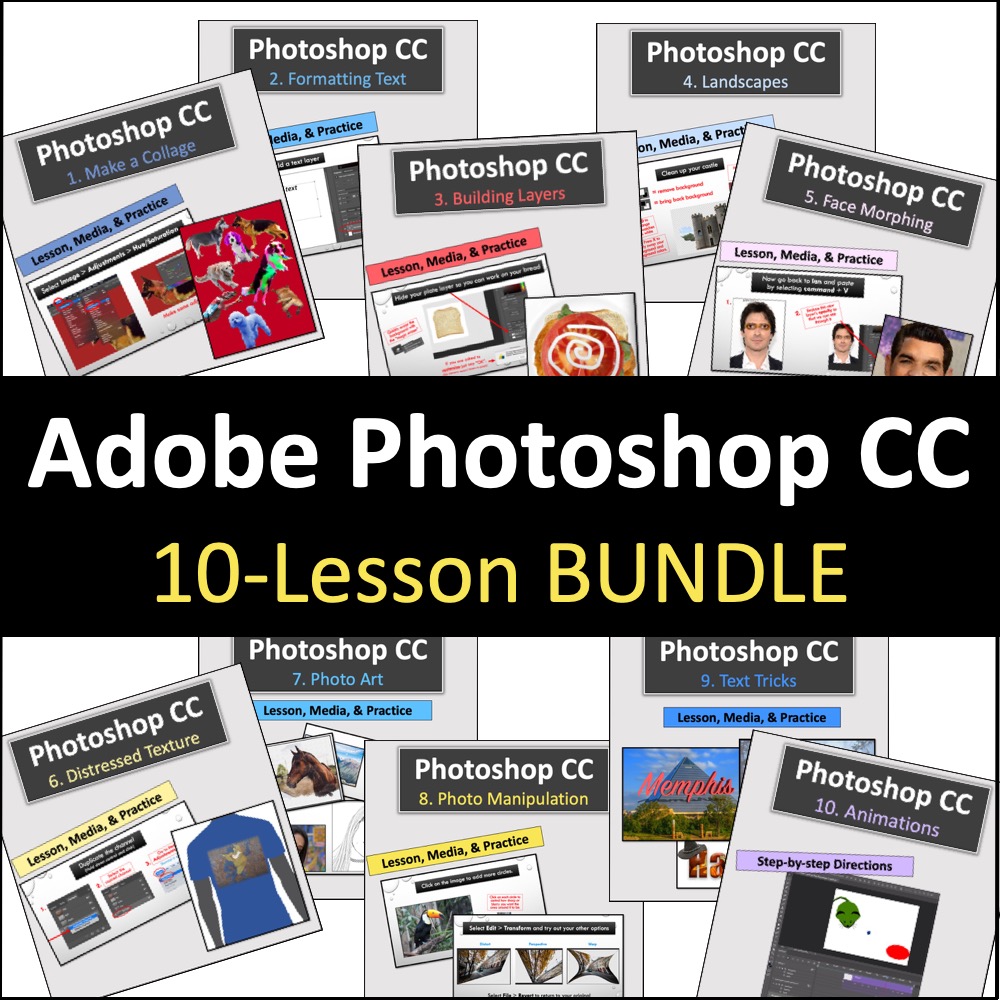 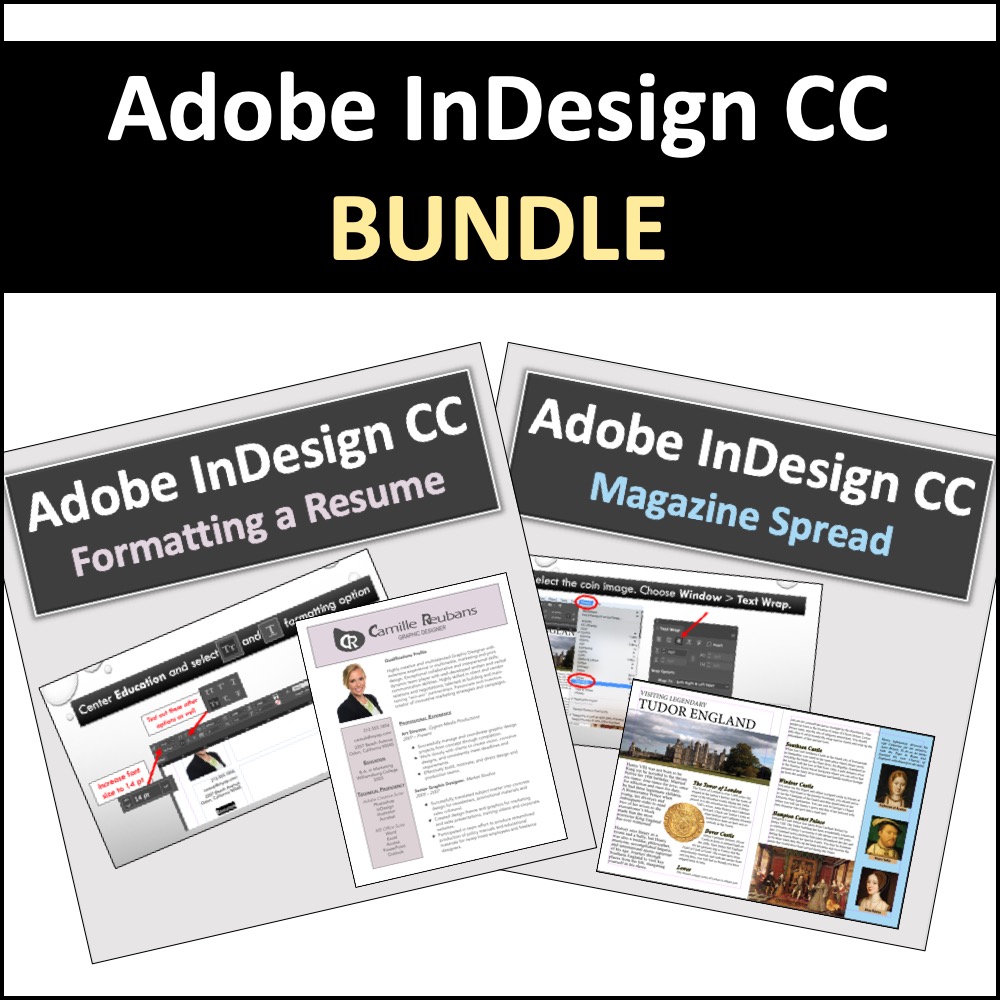 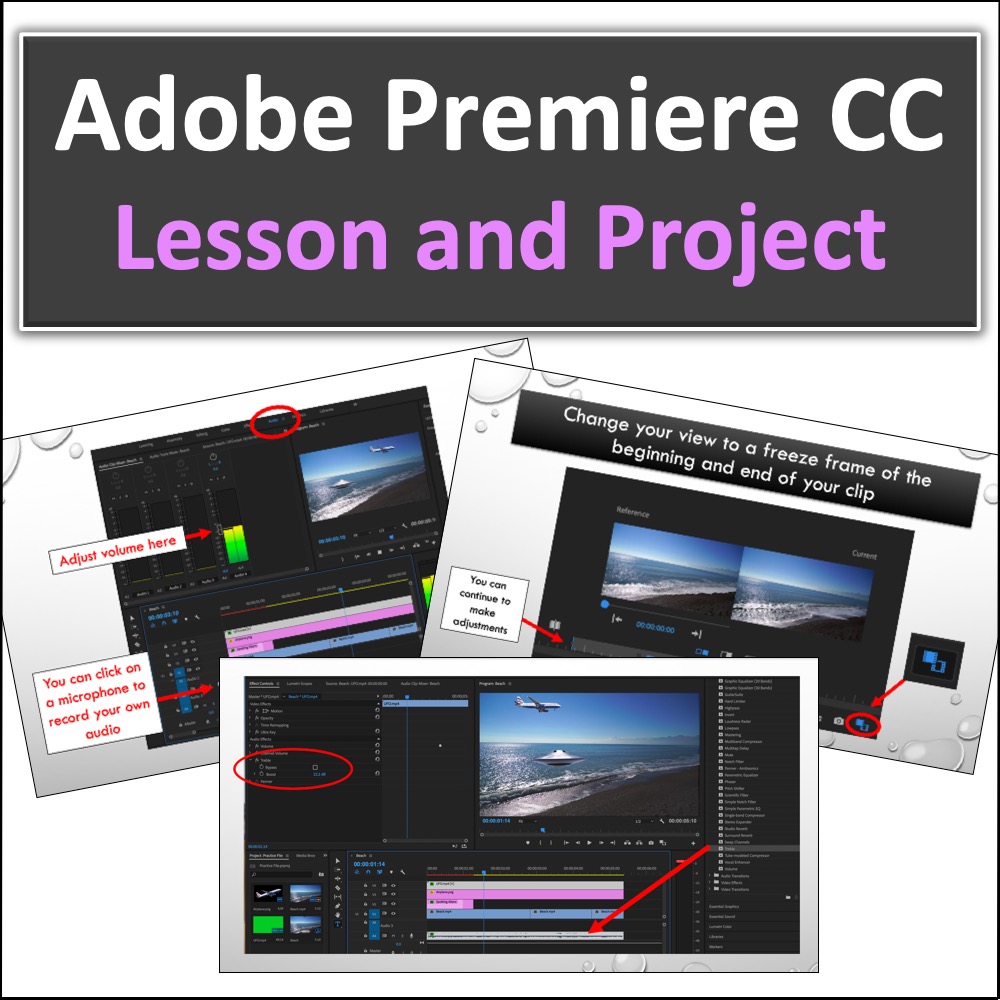 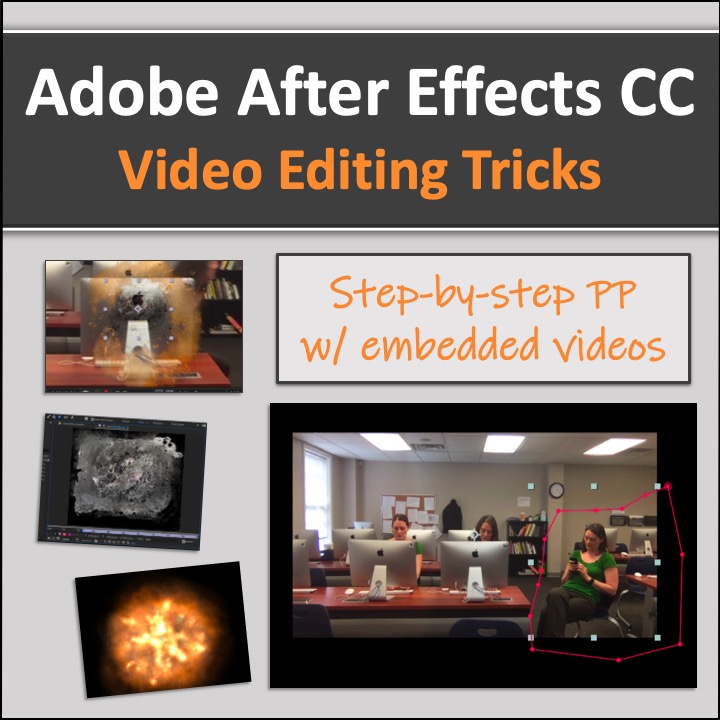 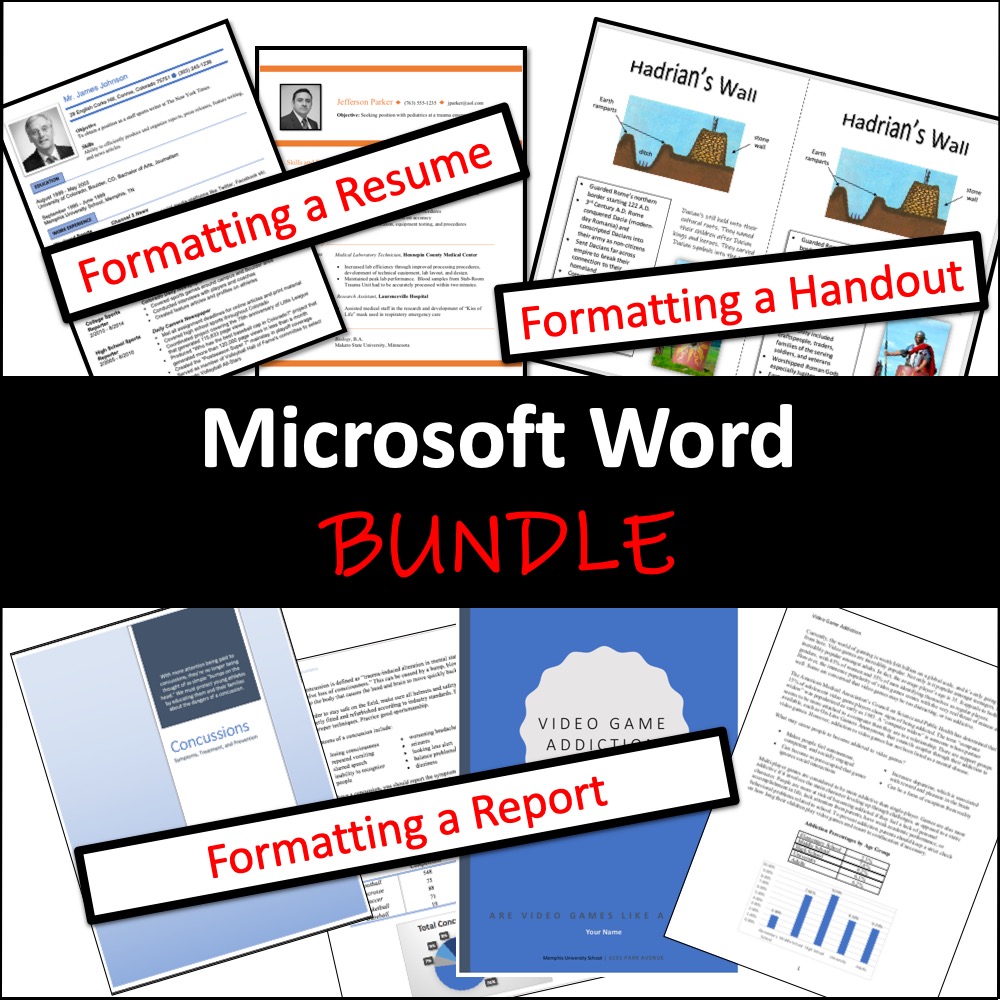 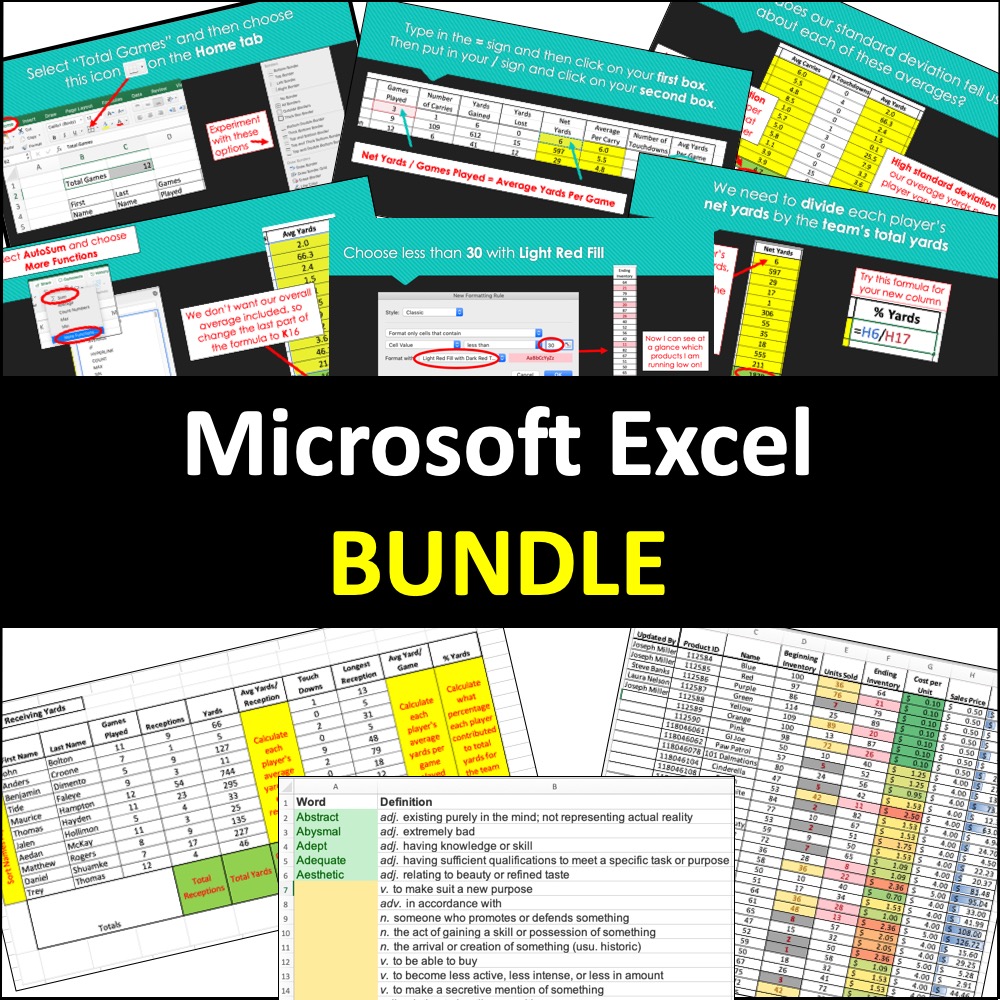 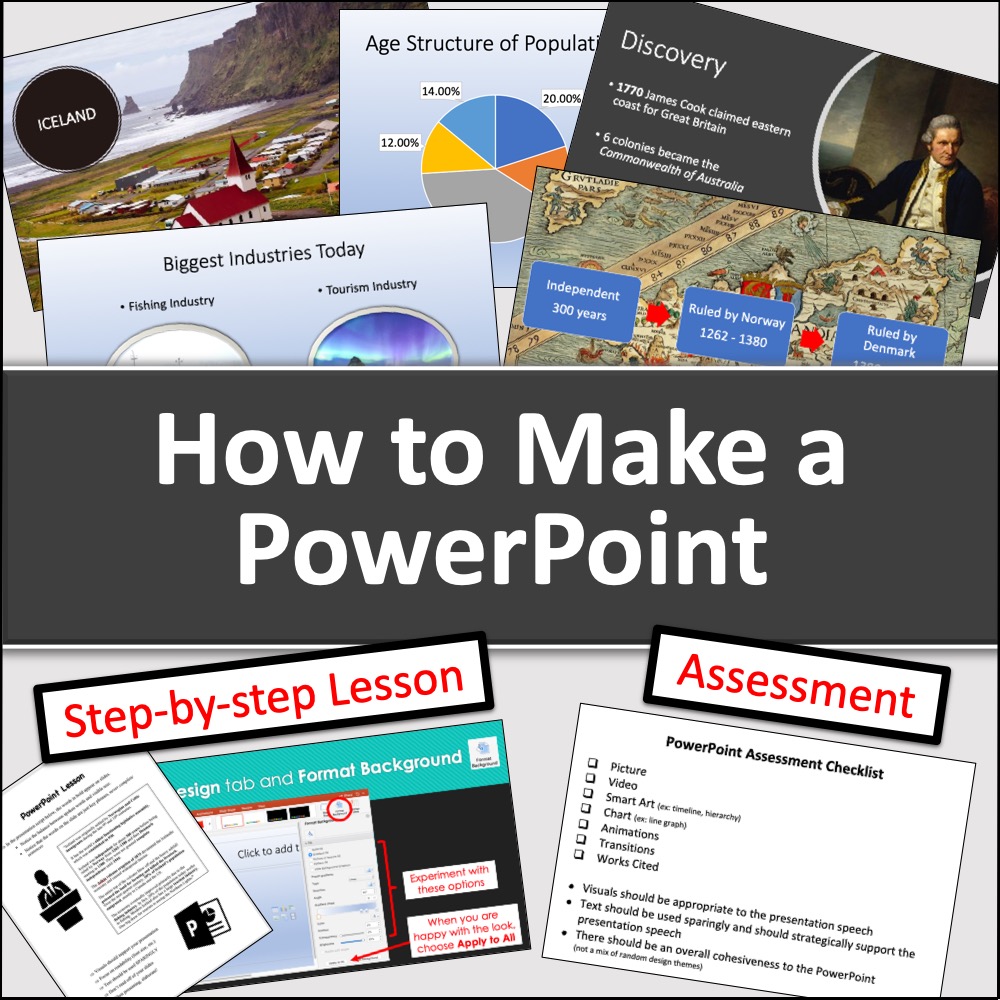 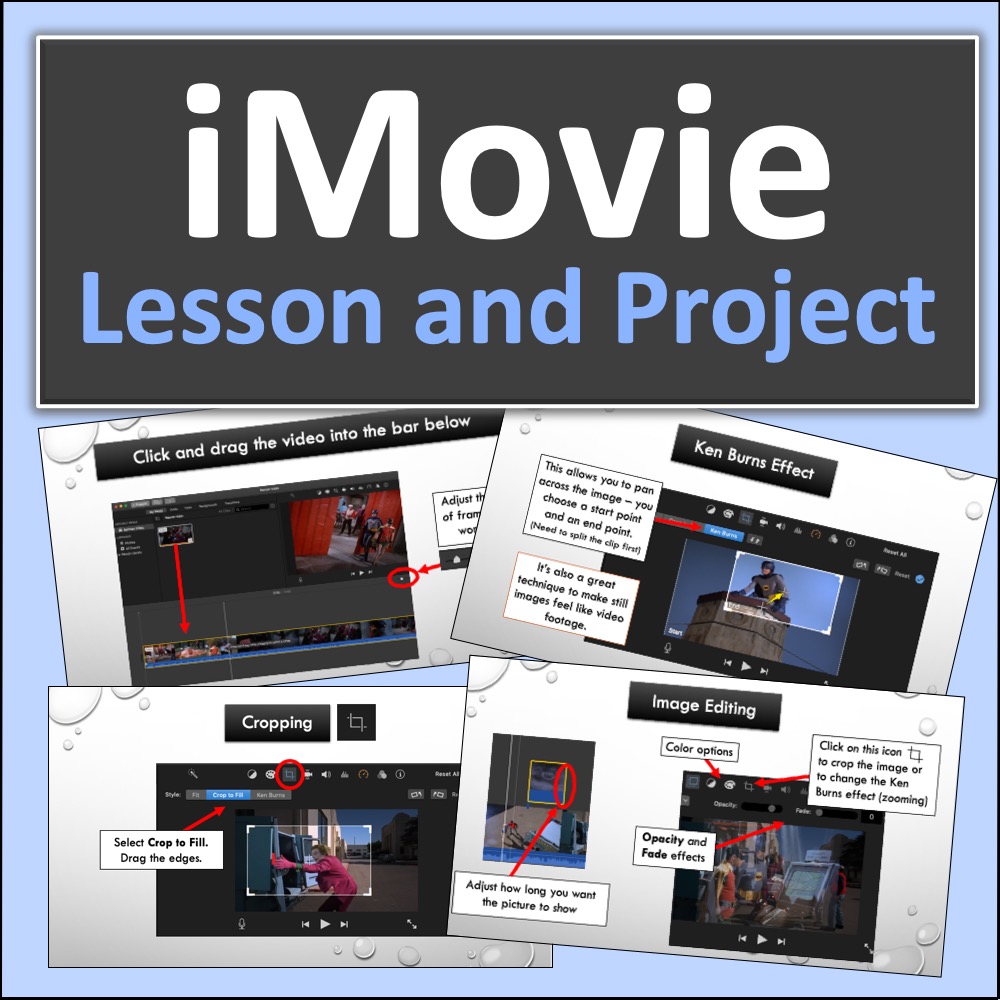 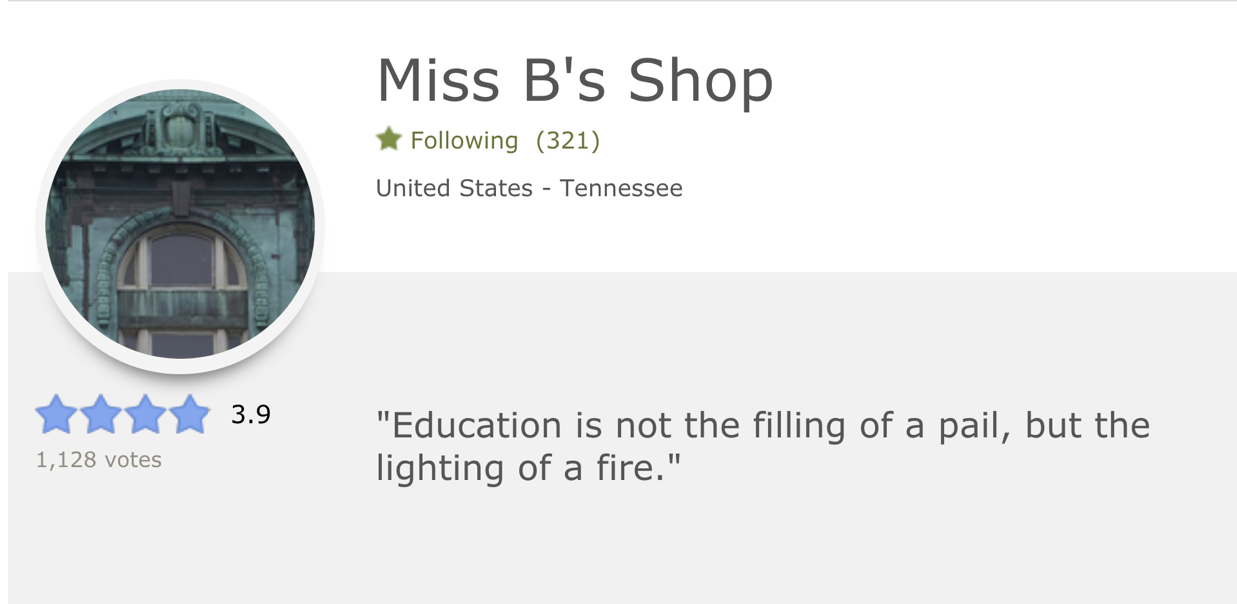 Click to edit Master title style
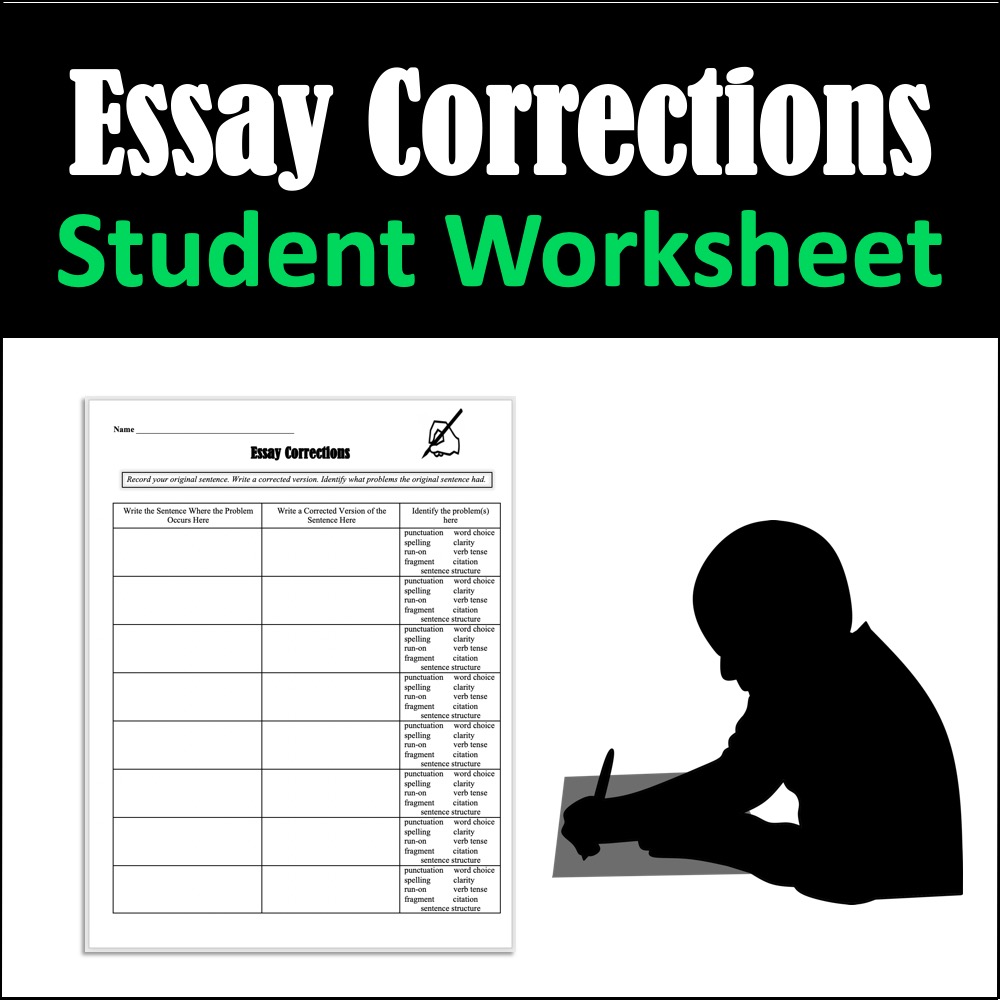 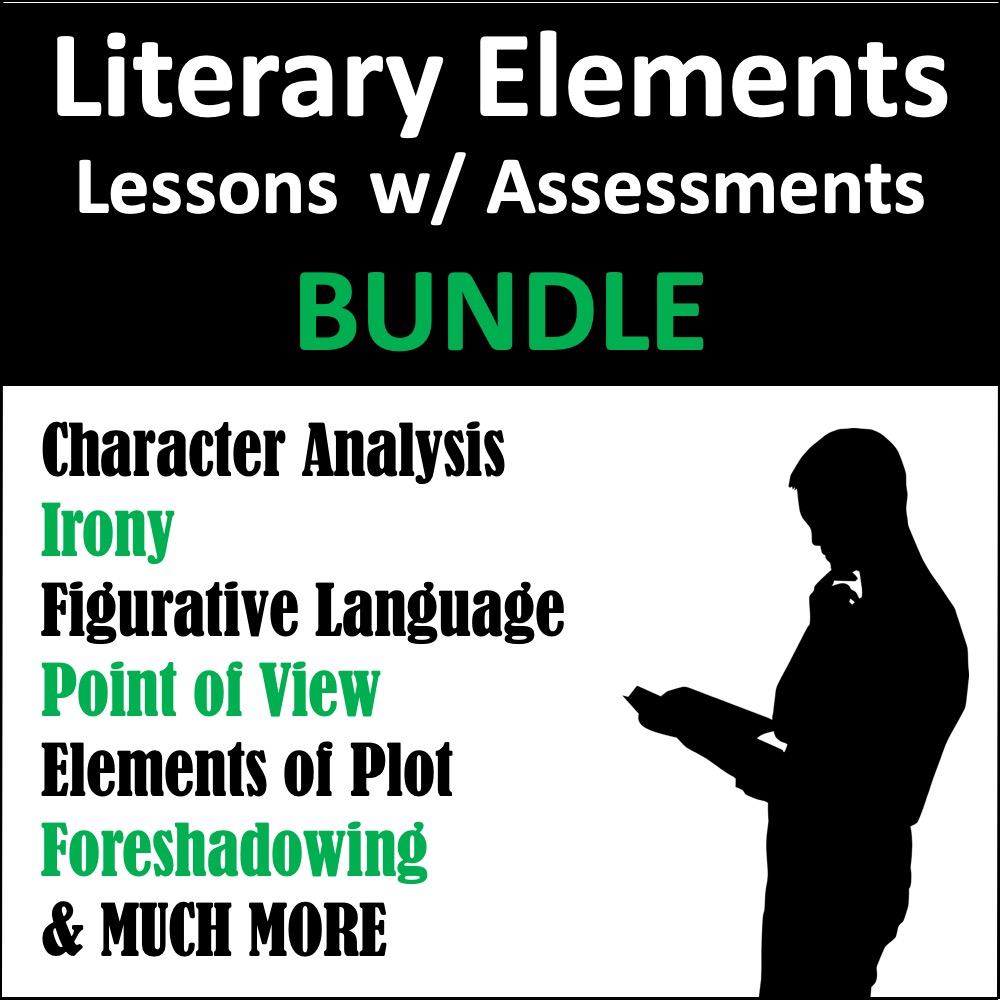 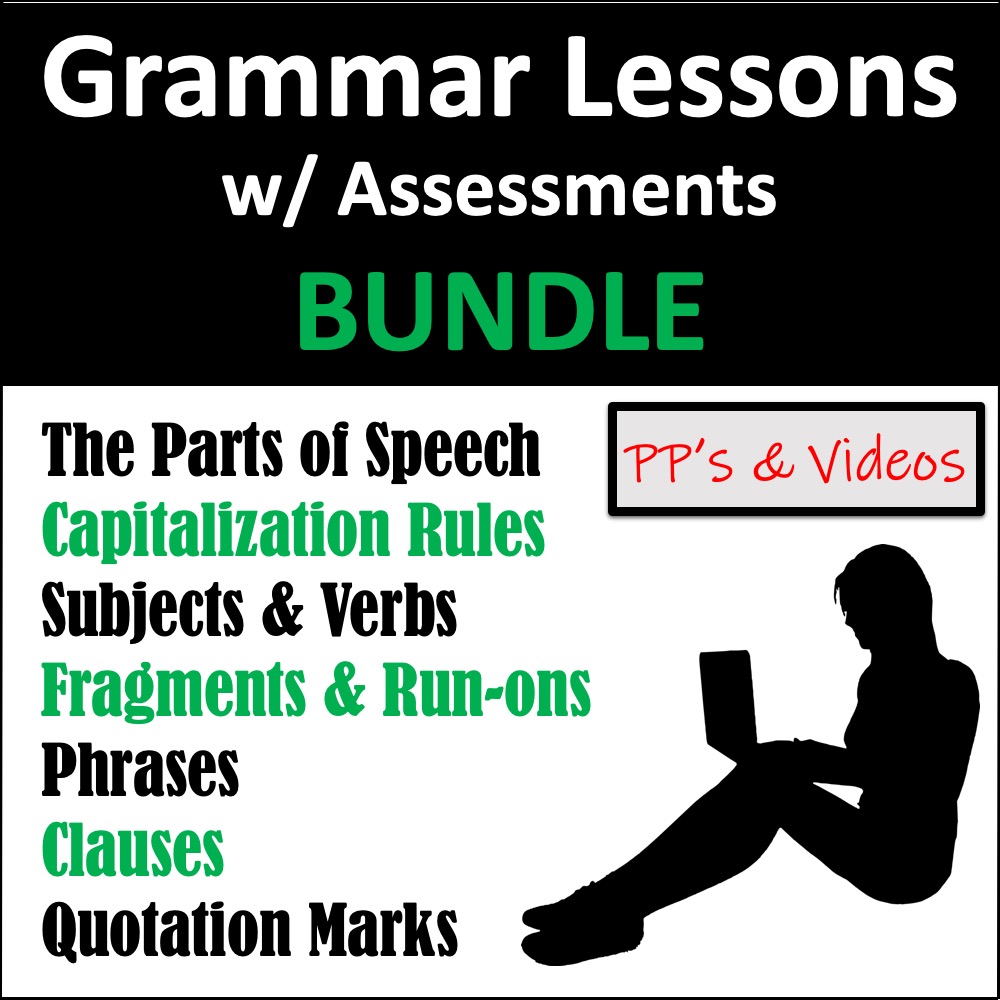 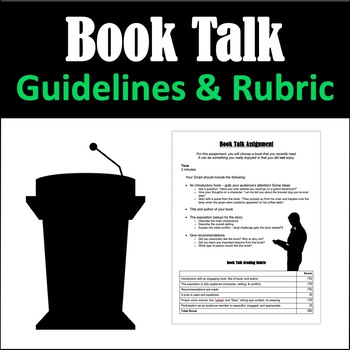 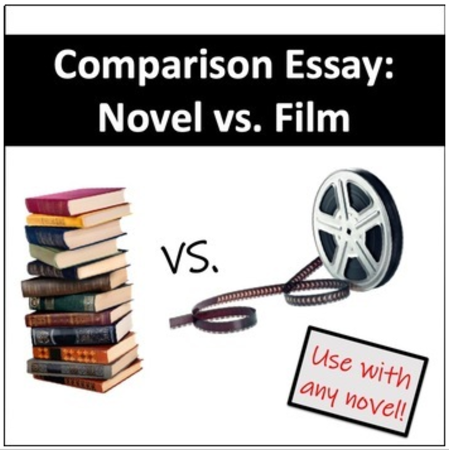 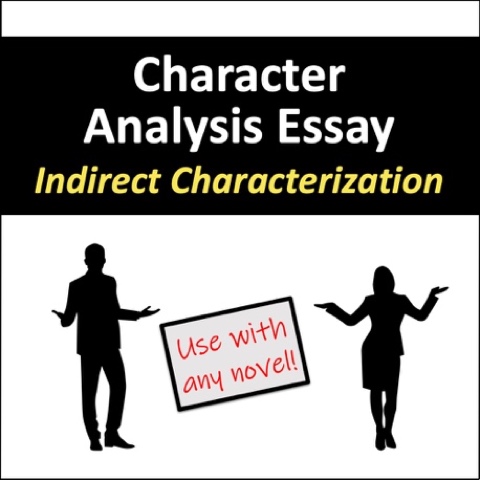 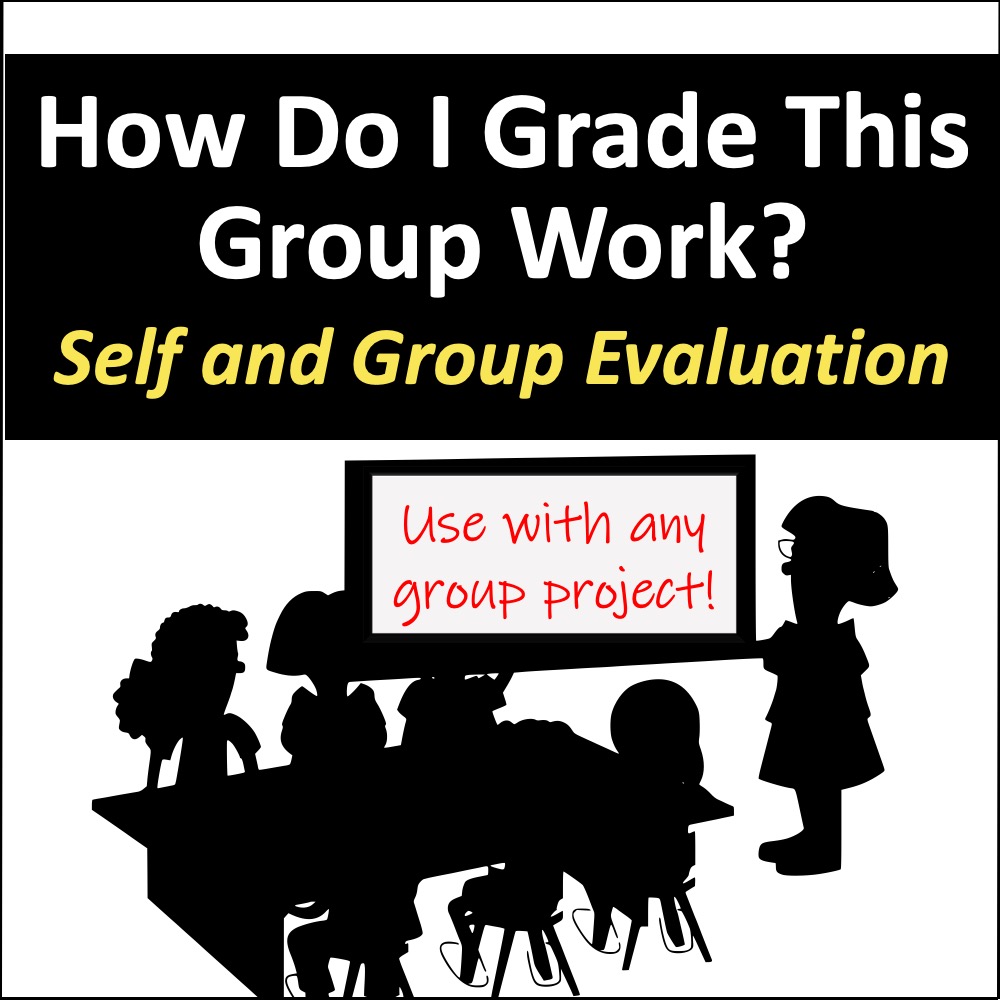 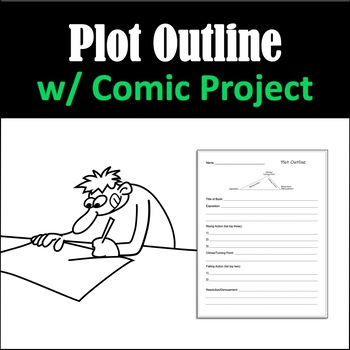 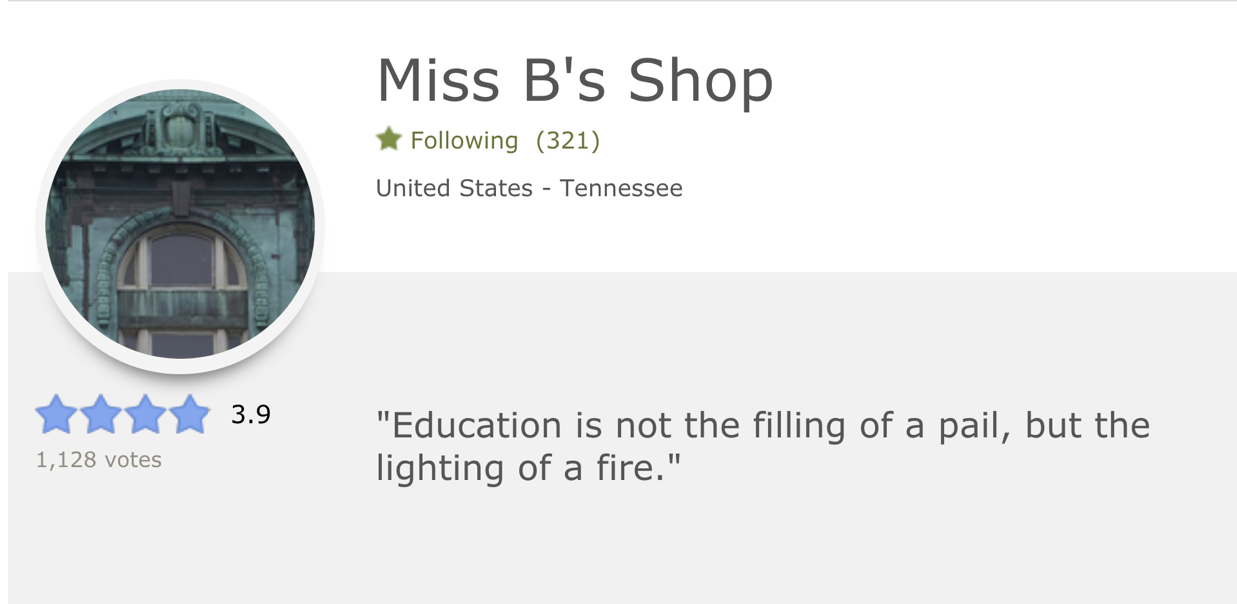 Click to edit Master title style
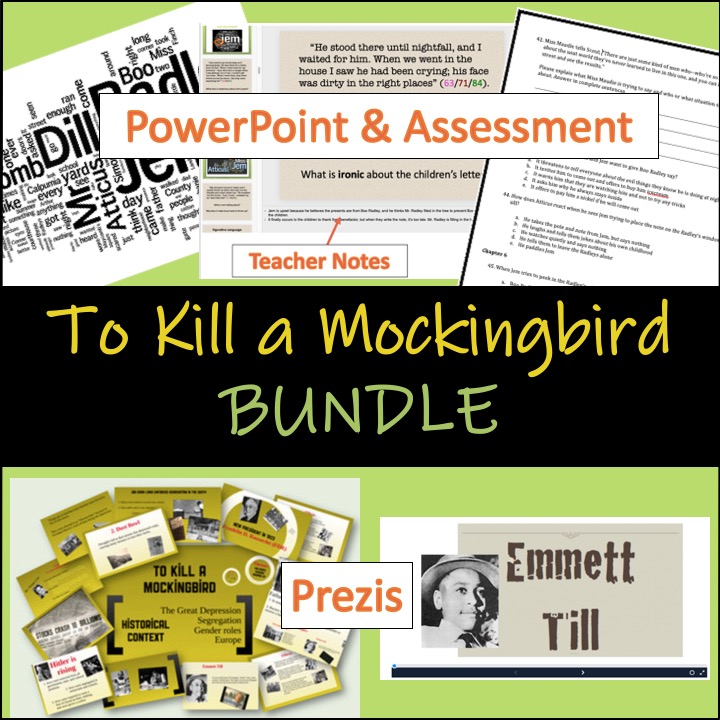 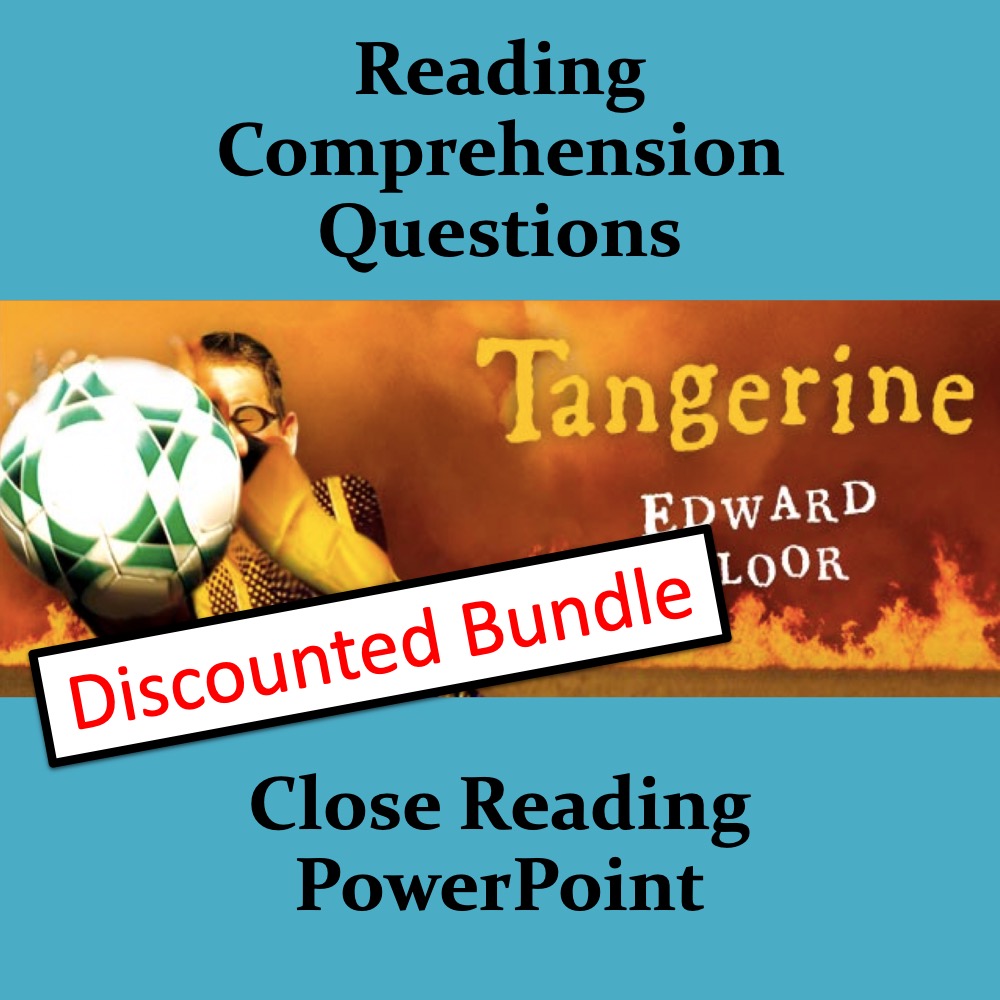 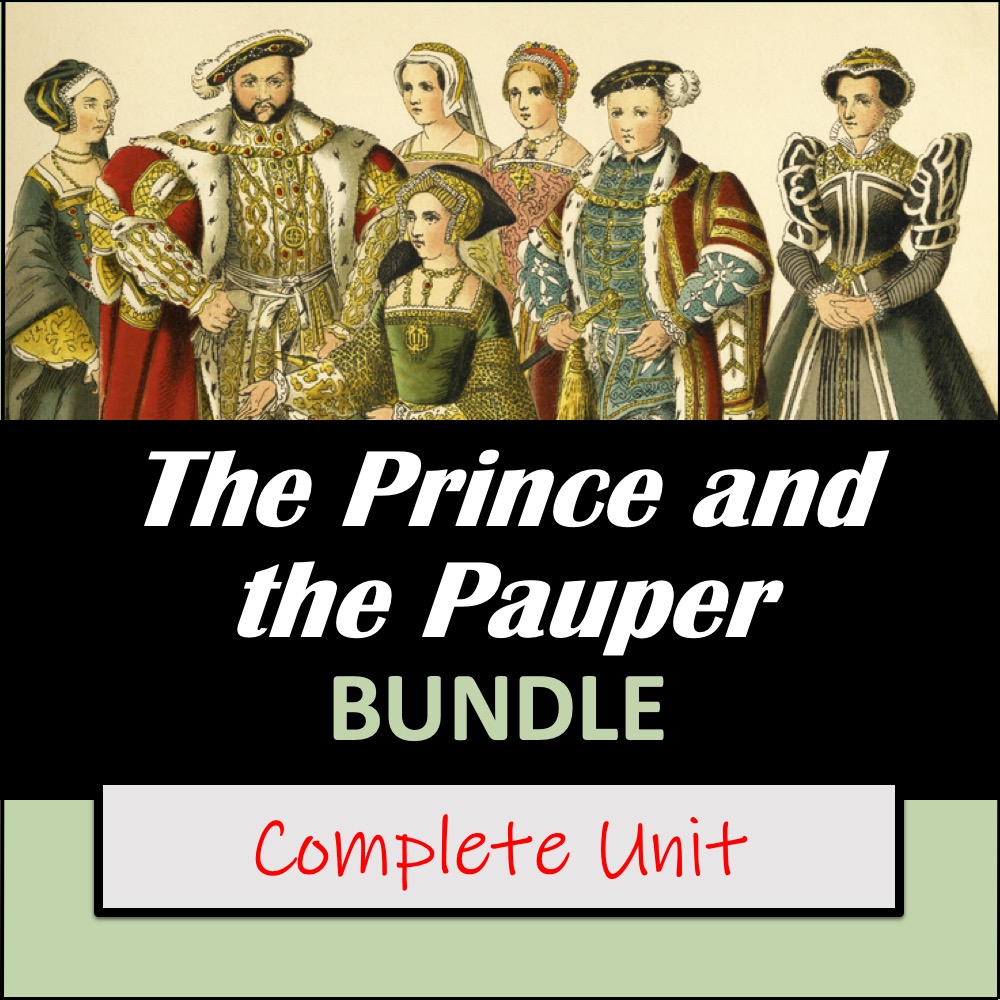 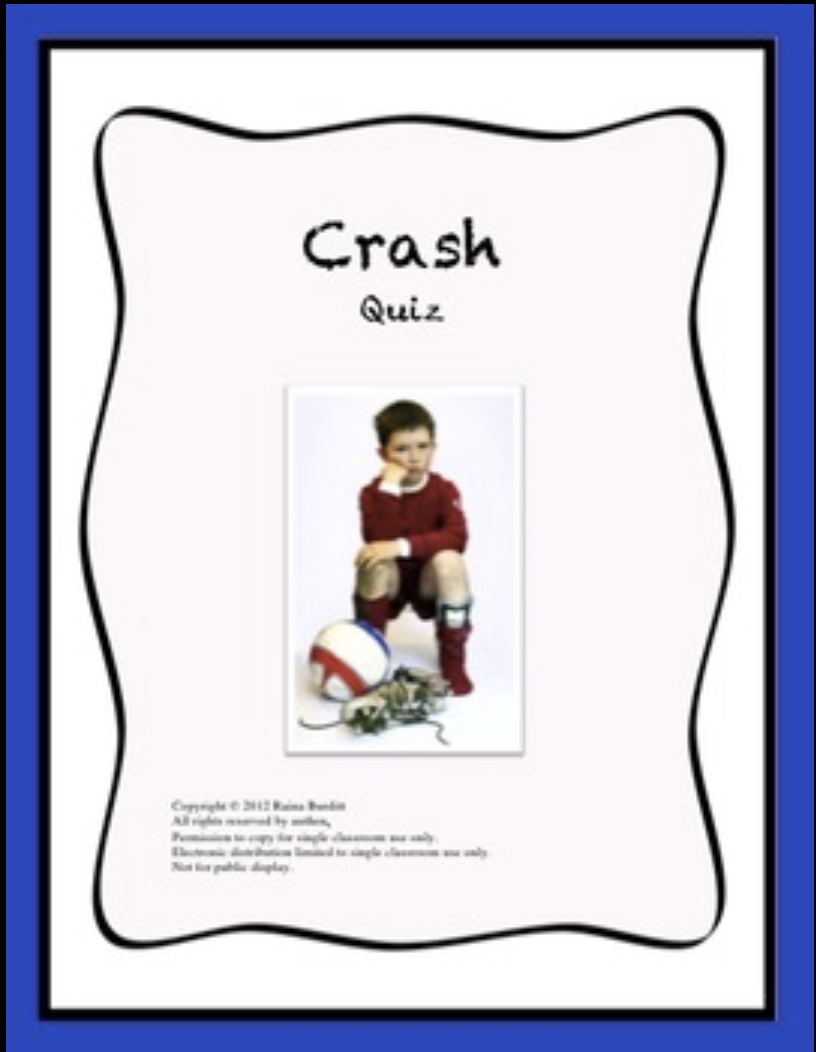 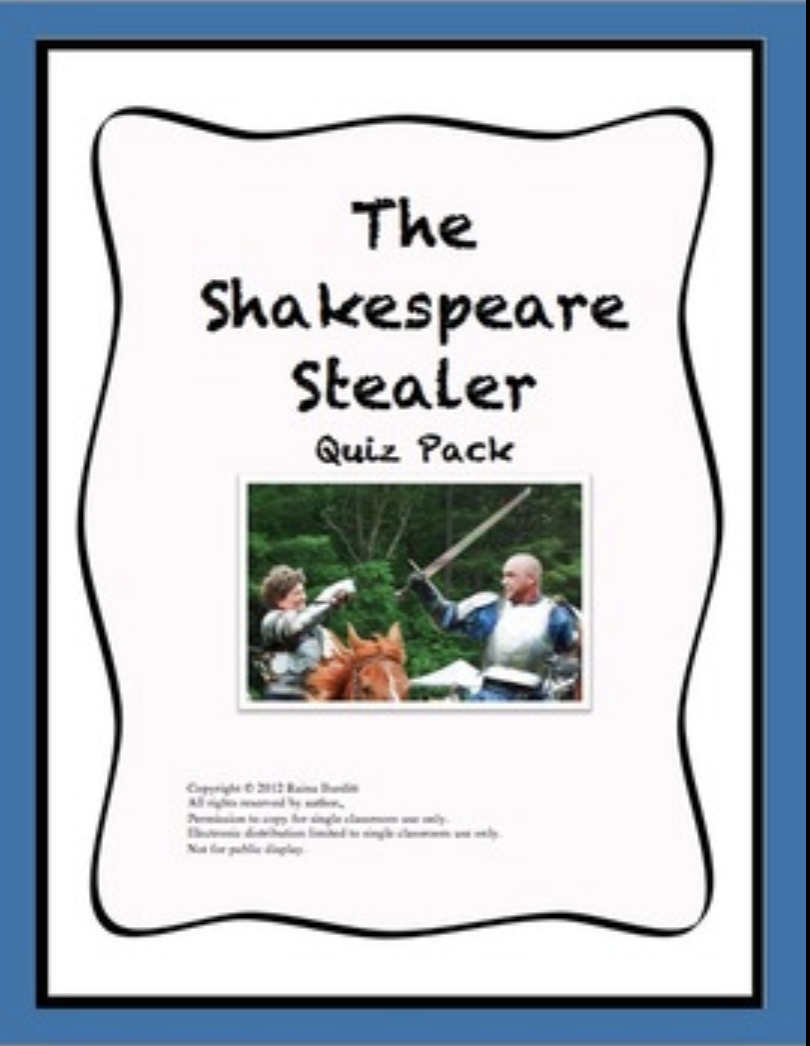 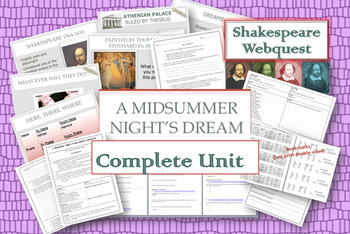 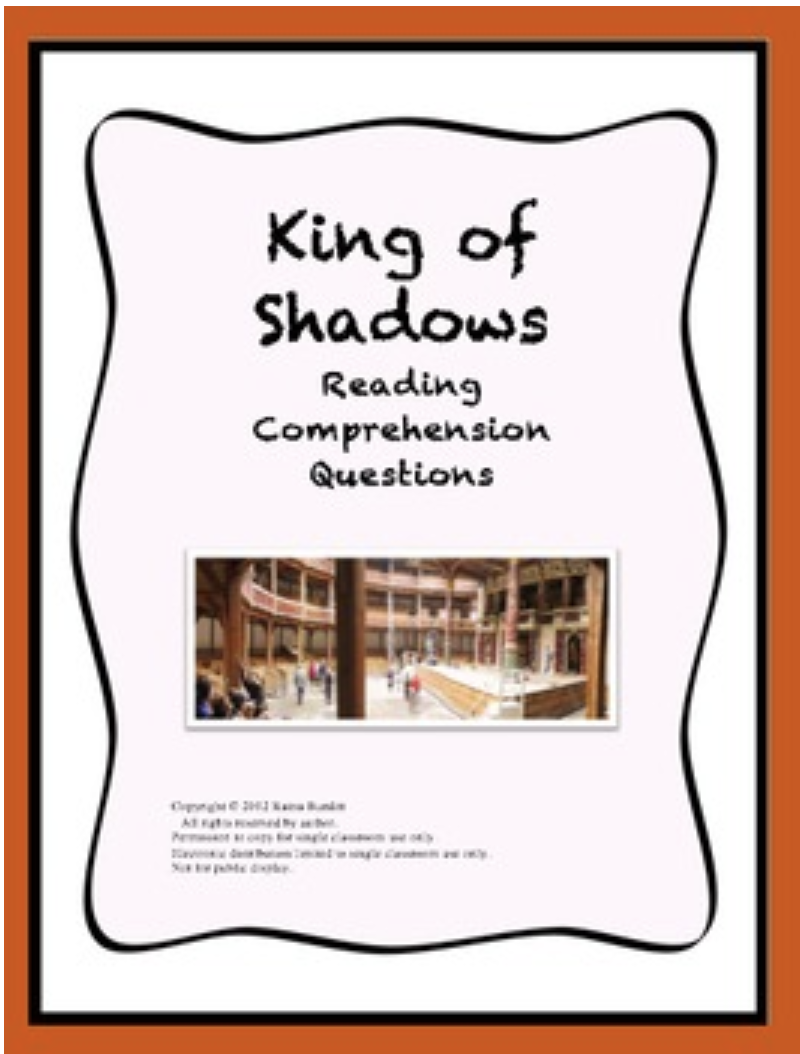 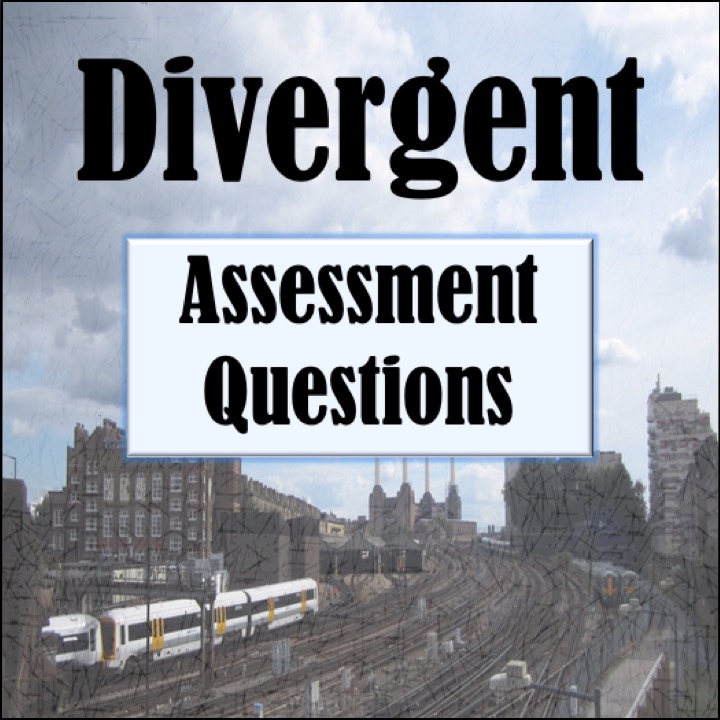 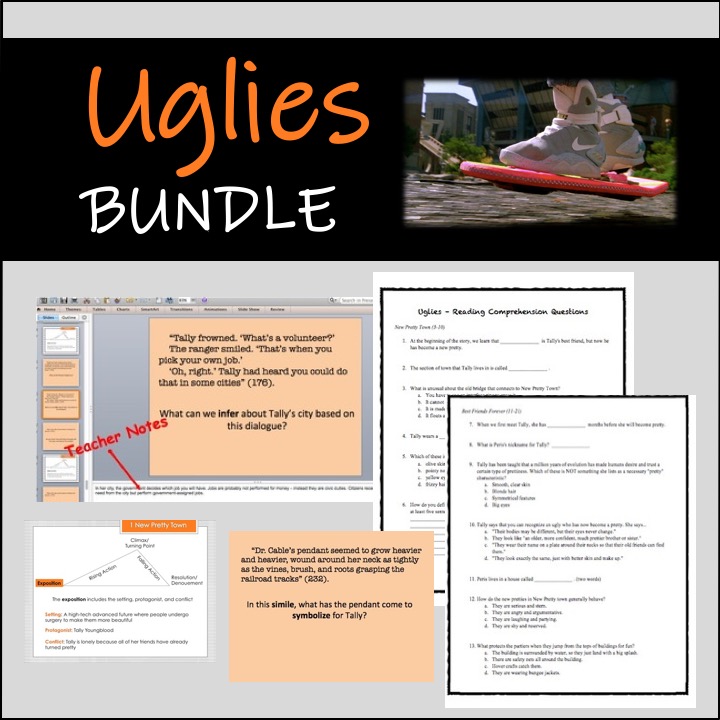 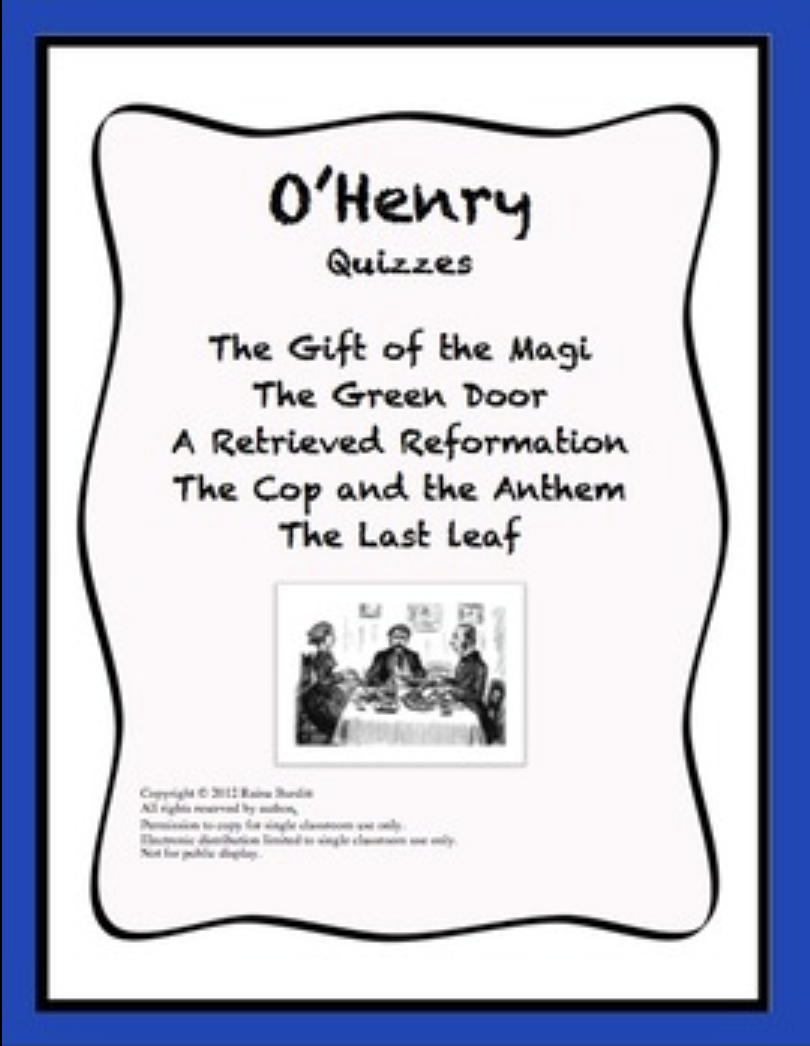 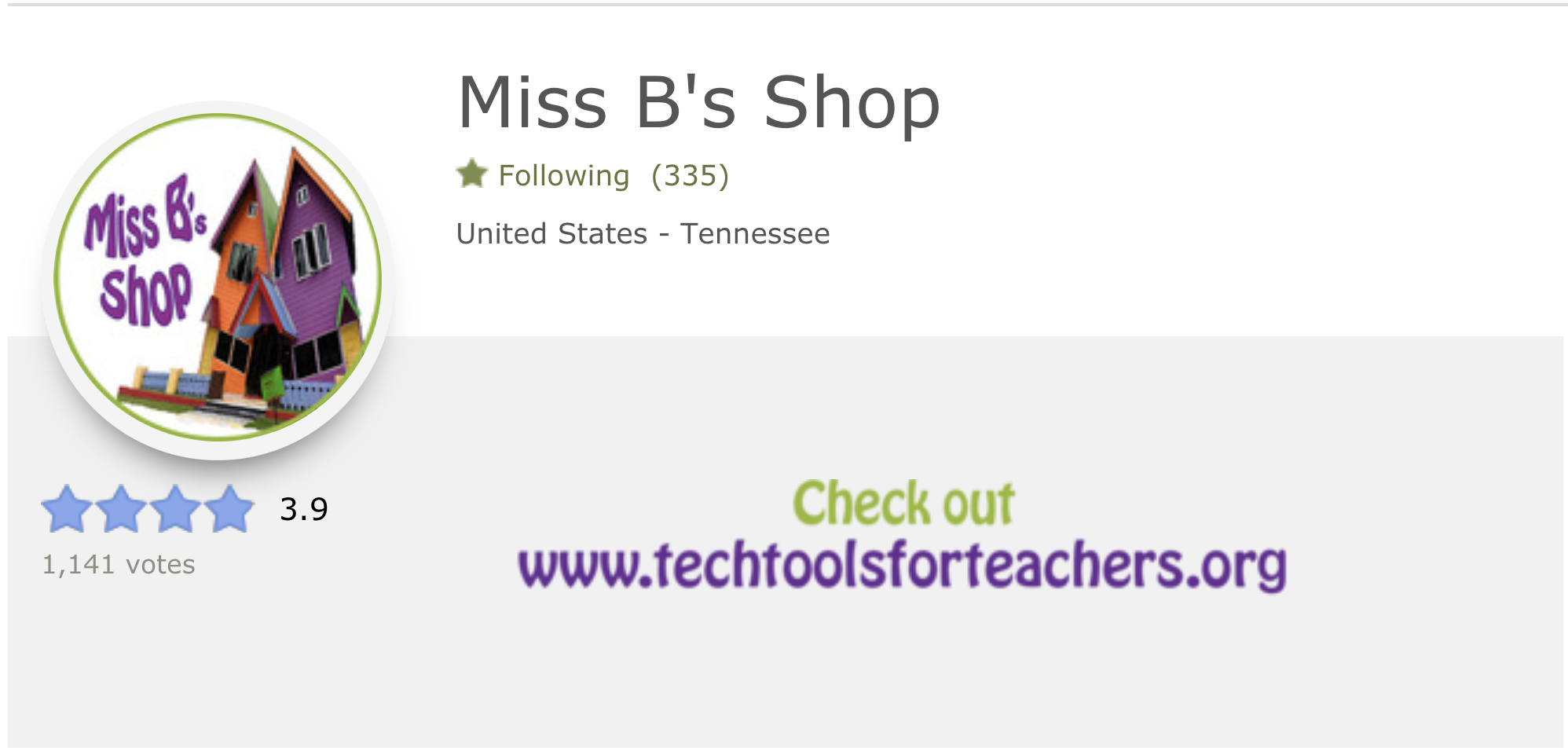 https://www.teacherspayteachers.com/Store/Miss-Bs-Shop
Terms of Use & Credits
By downloading this product you are given permission for classroom and personal use only. You may alter and modify this work for your own use, but please do not share, sell, or post online.

Please consider rating this resource. Your ratings earn you TpT credits to apply discounts towards future purchases. Use the link to go to the  “My Purchases” tab and rate any products you have downloaded. Note that there is a separate “paid downloads” and “free downloads” tab.  https://www.teacherspayteachers.com/My-Purchases
Cover art from Tangerine by Edward Bloor. Copyright ©1997 by Edward Bloor. Reprinted by permission of Houghton Mifflin Harcourt Publishing Company. All rights reserved.
All other images in products and on cover art (thumbnail images) were found in the public domain. The public domain consists of all the creative works to which no exclusive intellectual property rights apply. Those rights may have expired, been forfeited, expressly waived, or may be inapplicable.
Screenshots that are taken from Adobe CC Suite, Microsoft Office Suite, iMovie, and Scratch are in compliance with Fair Use guidelines.